Why are trees precious?
Rastaala SchoolEspooFinland
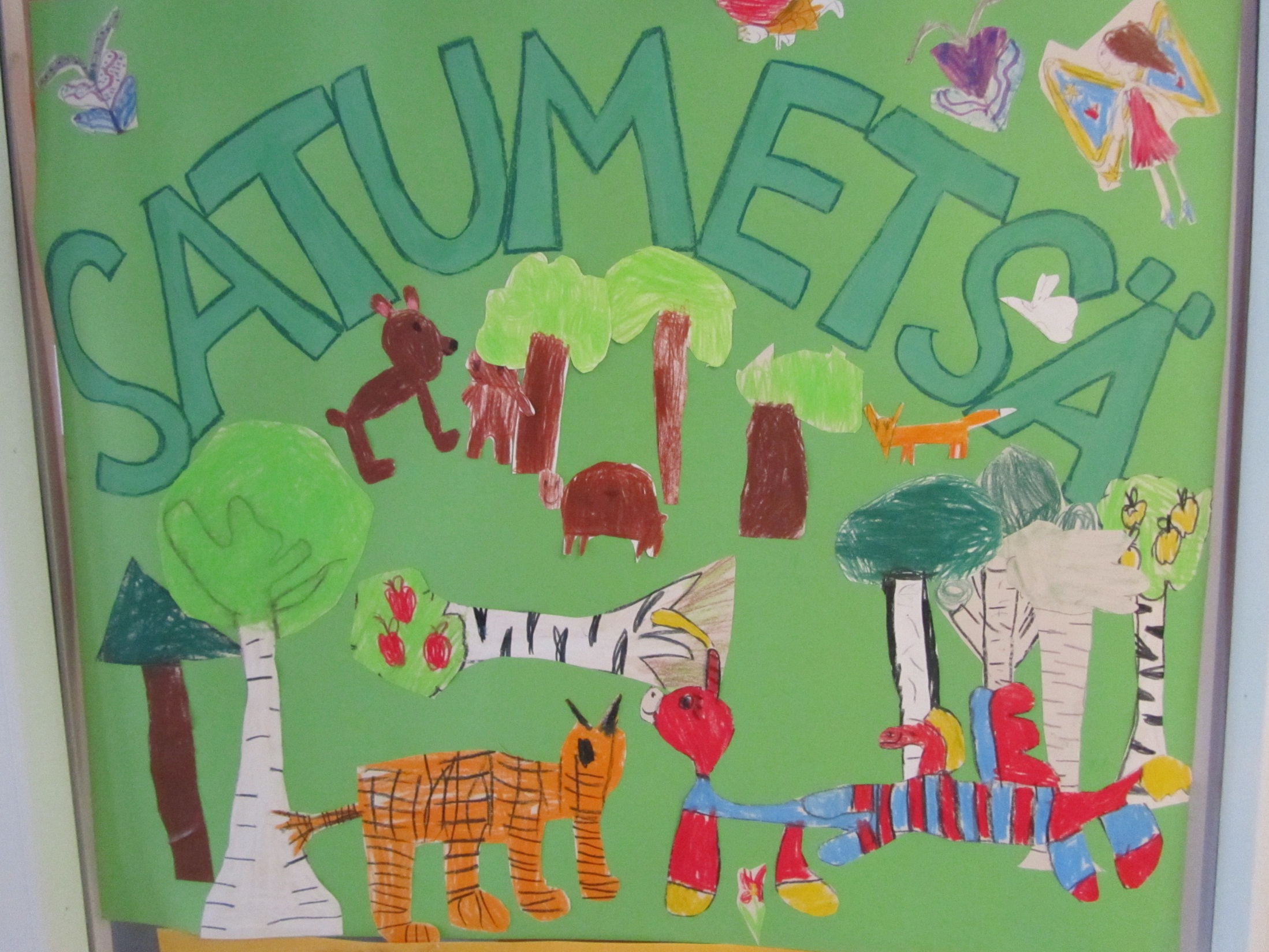 Pre-school pupils
2
Tekijätiedot ja/tai esityksen nimi
19.12.2013
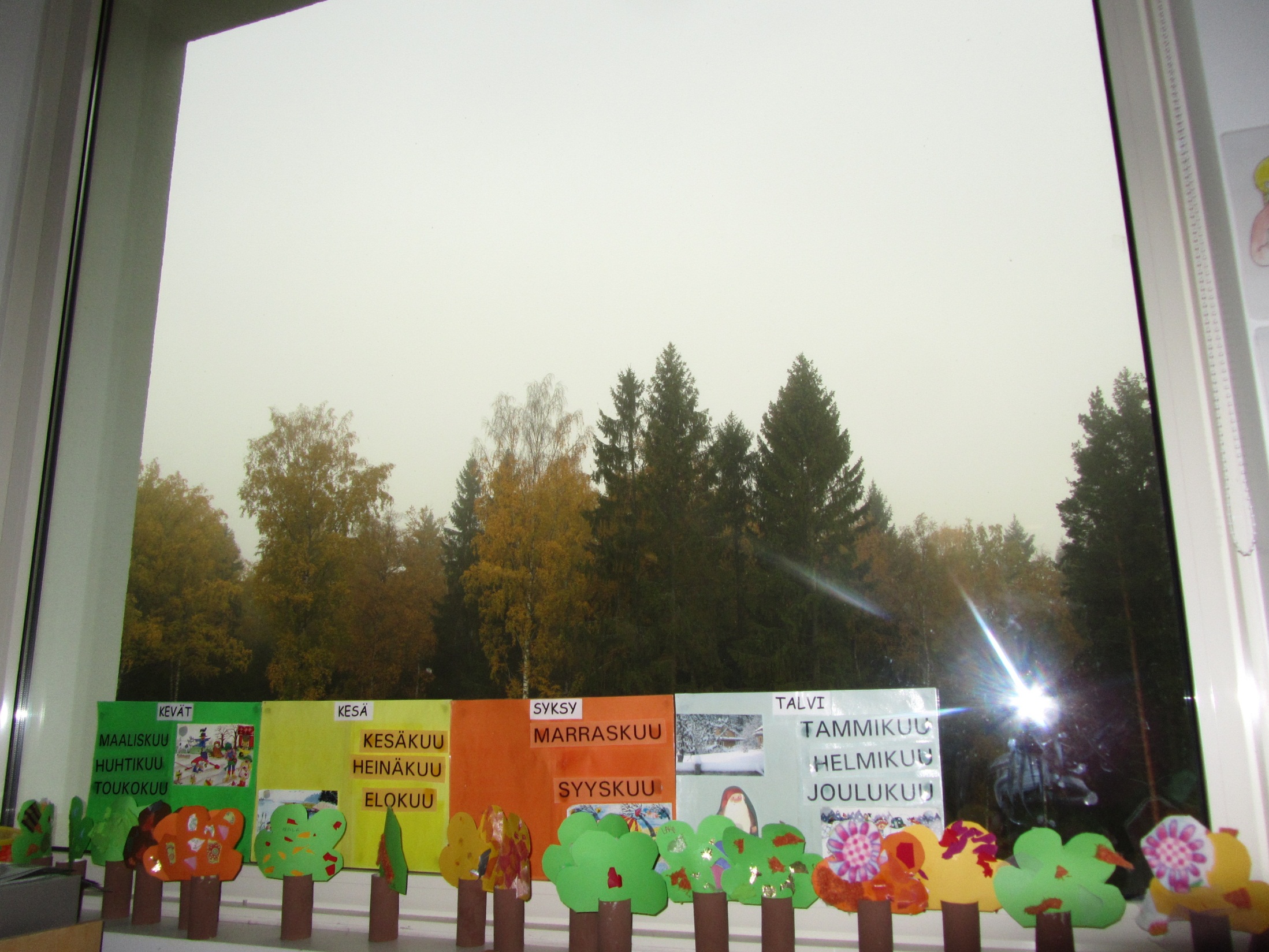 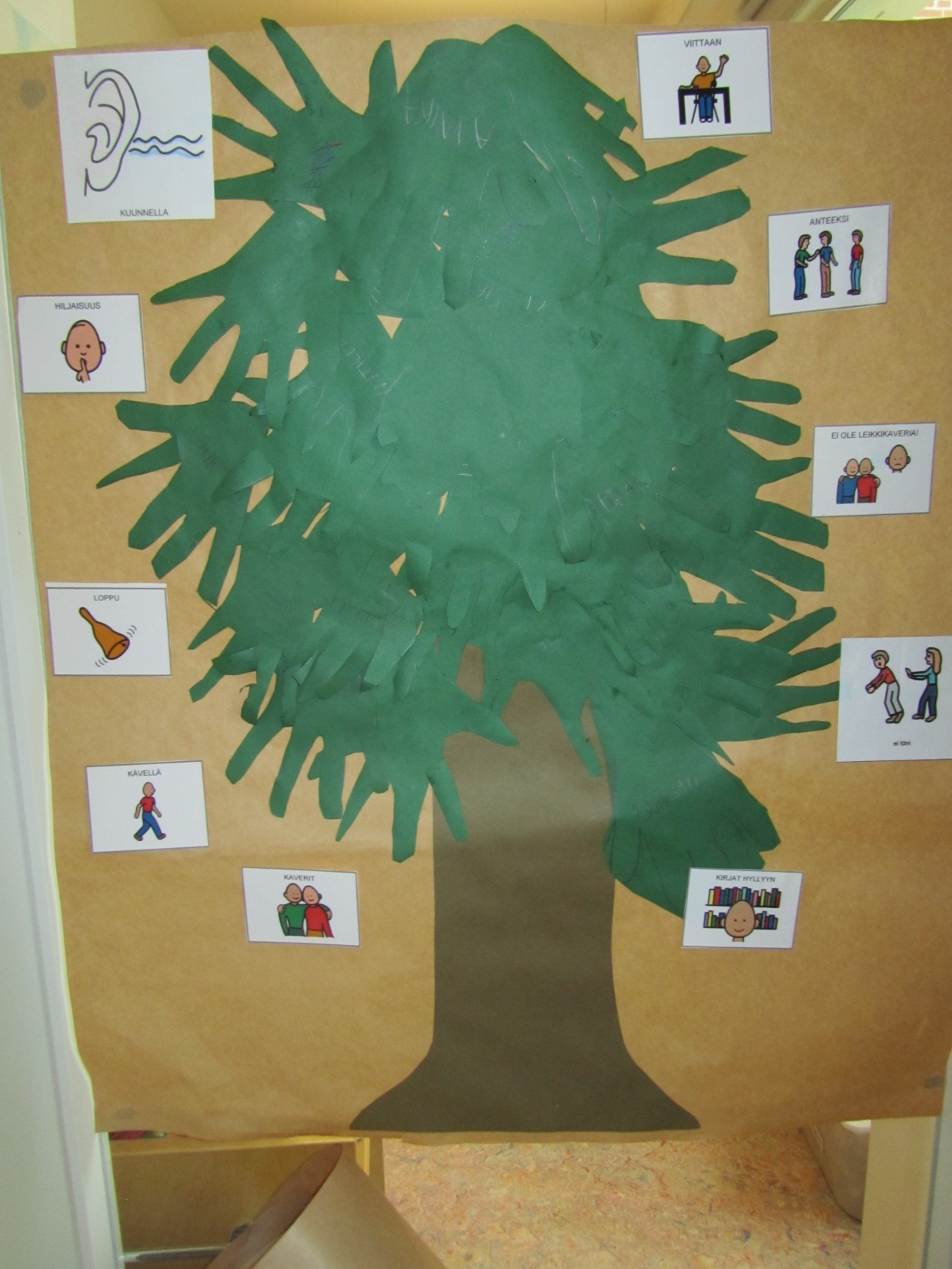 3
Tekijätiedot ja/tai esityksen nimi
19.12.2013
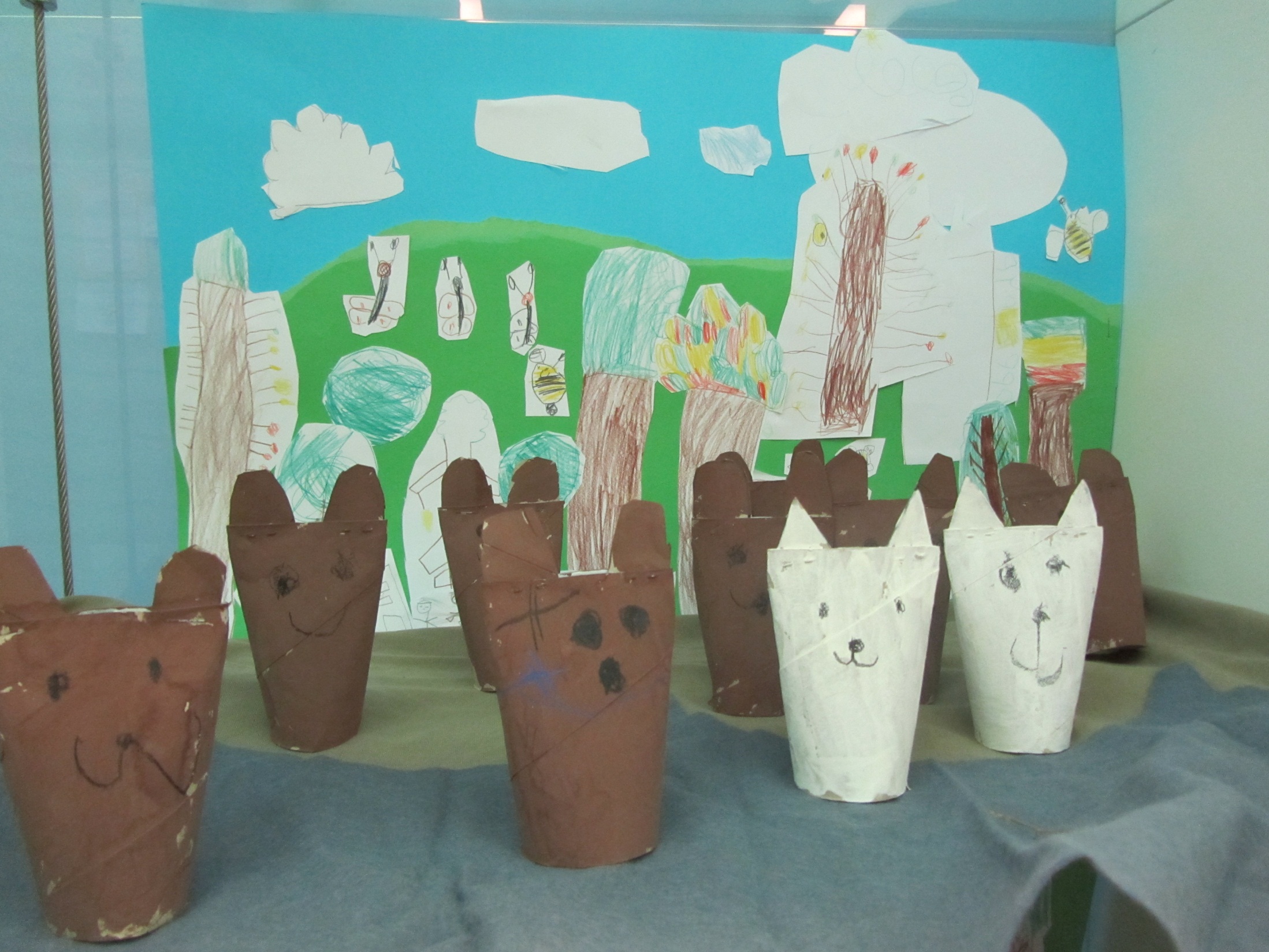 4
Tekijätiedot ja/tai esityksen nimi
19.12.2013
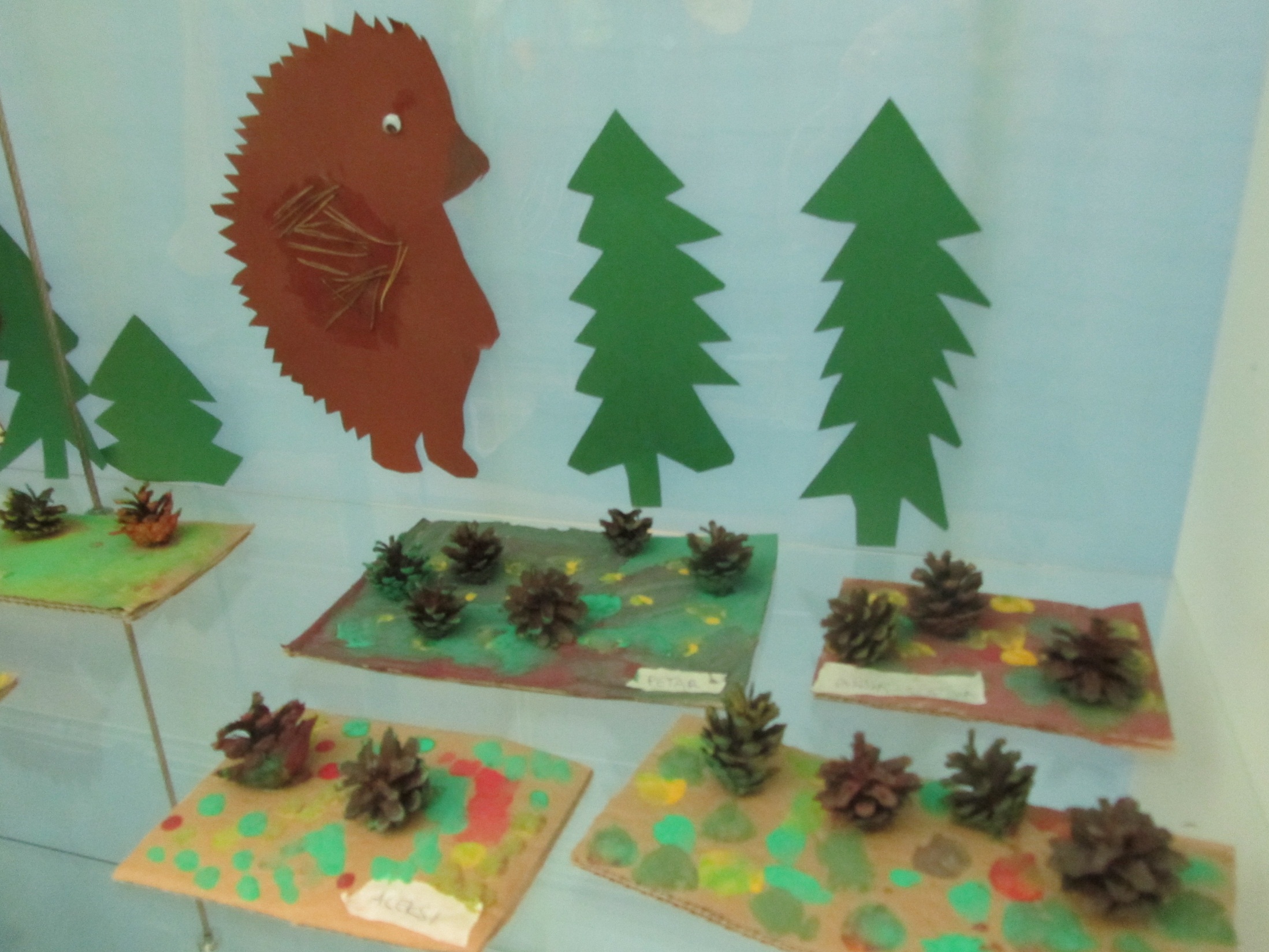 5
Tekijätiedot ja/tai esityksen nimi
19.12.2013
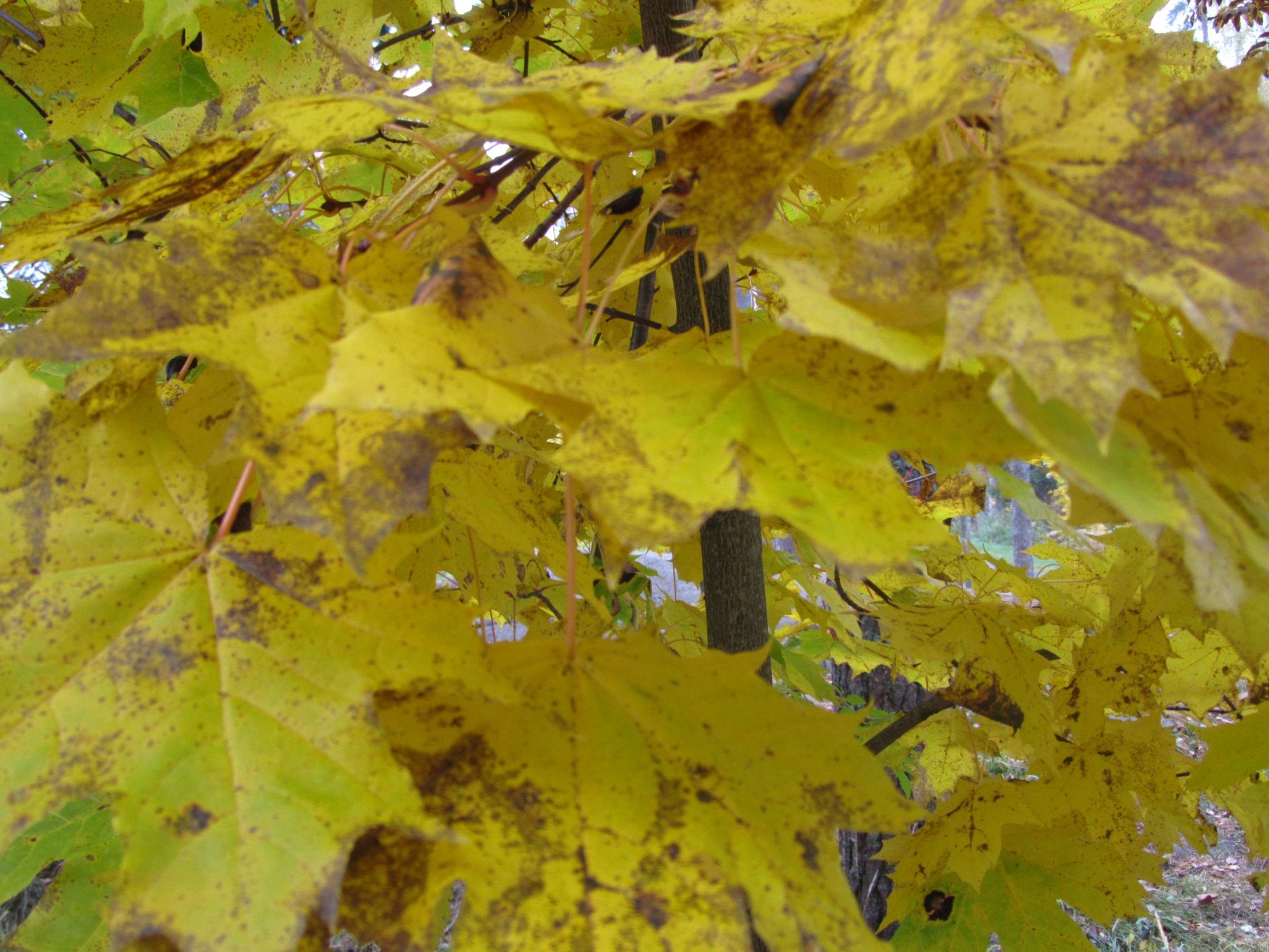 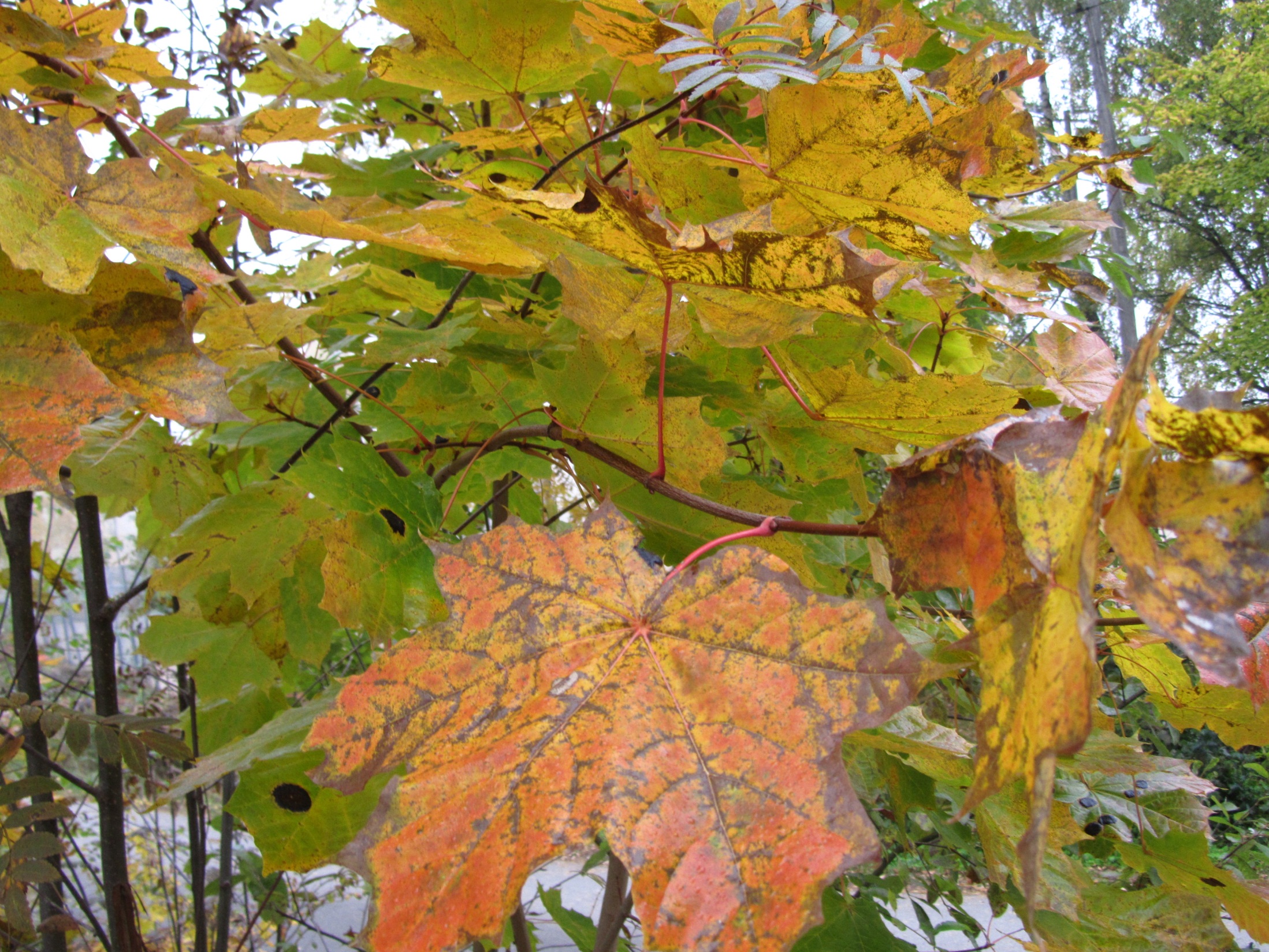 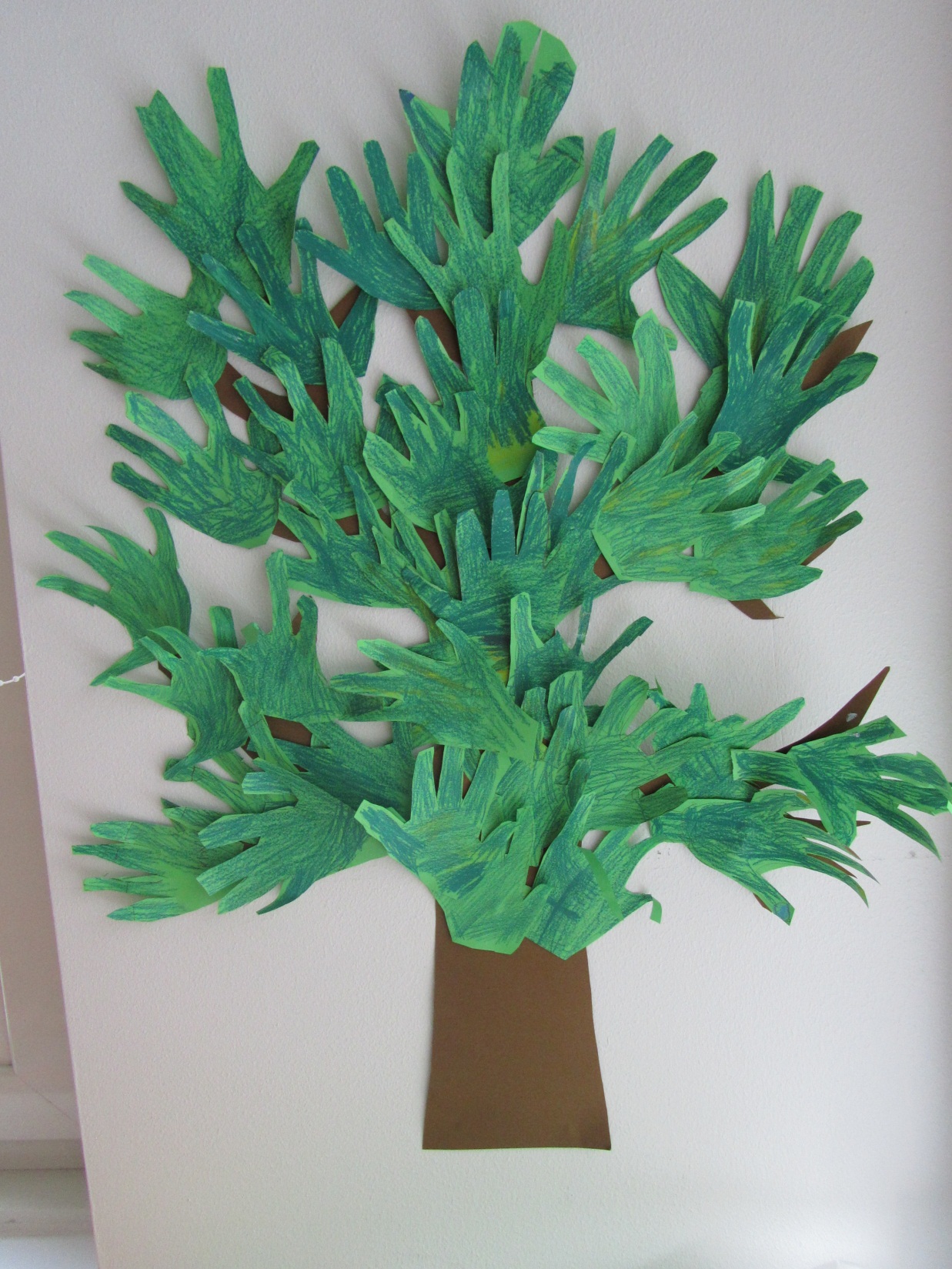 6
Tekijätiedot ja/tai esityksen nimi
19.12.2013
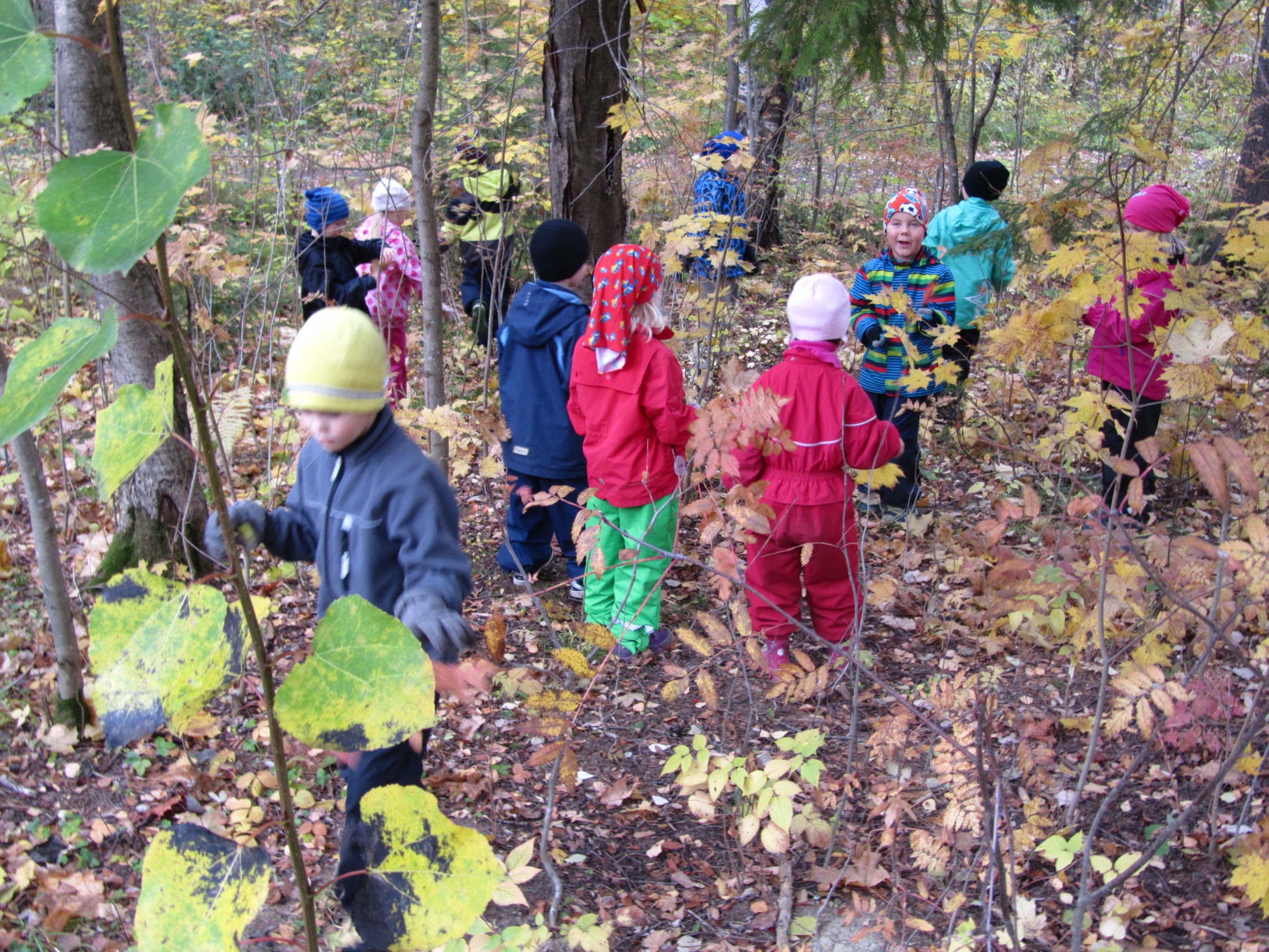 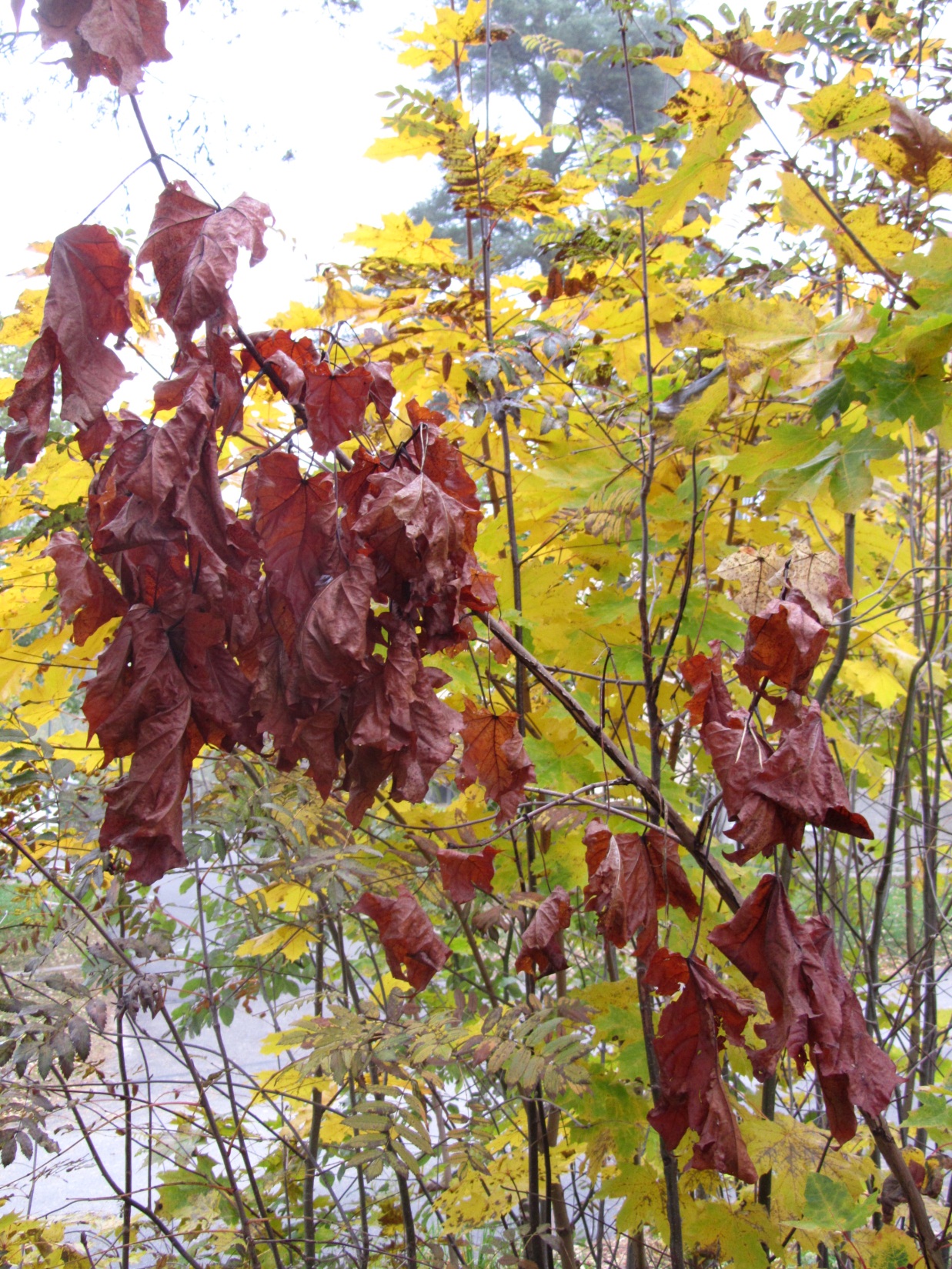 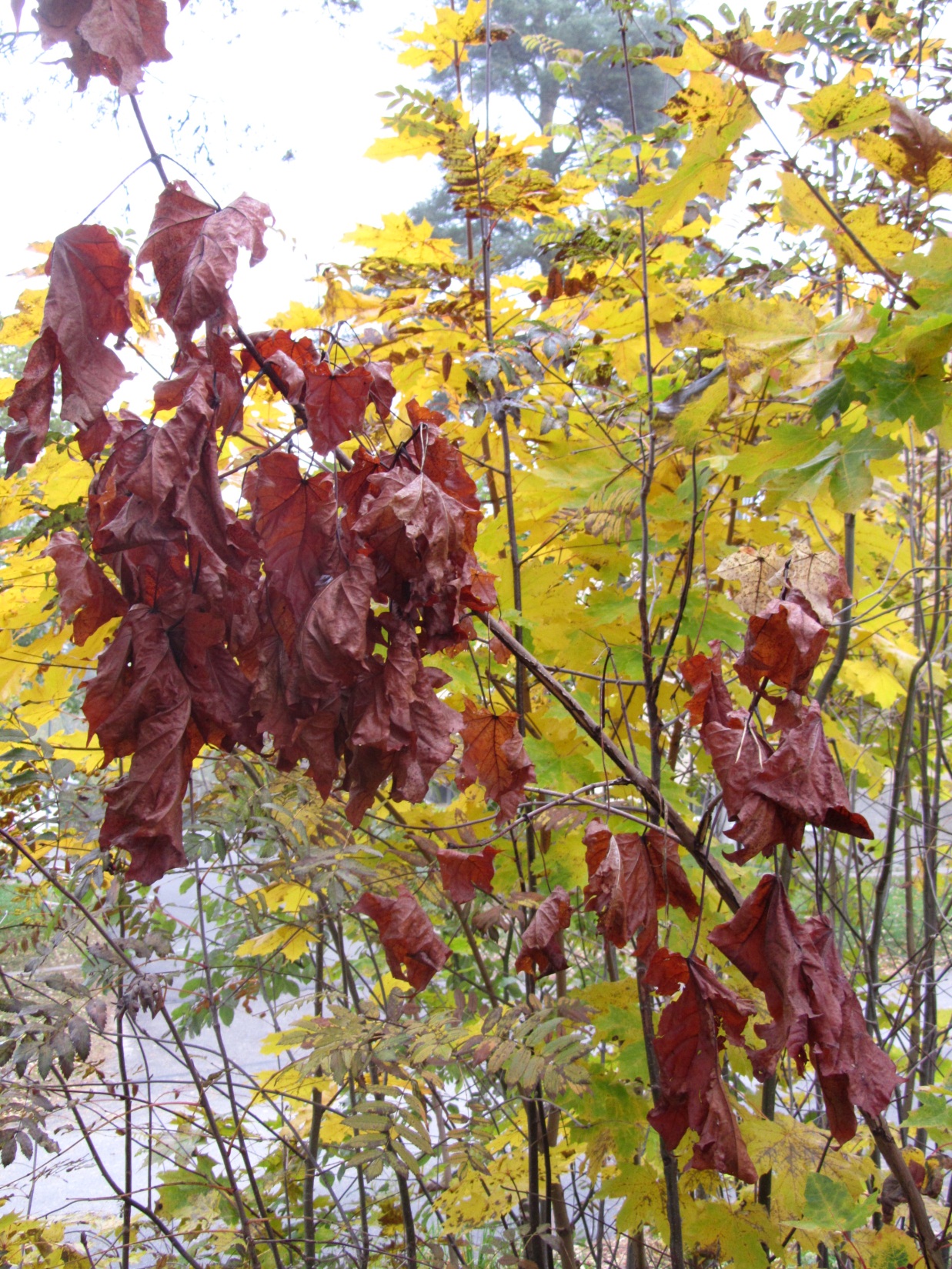 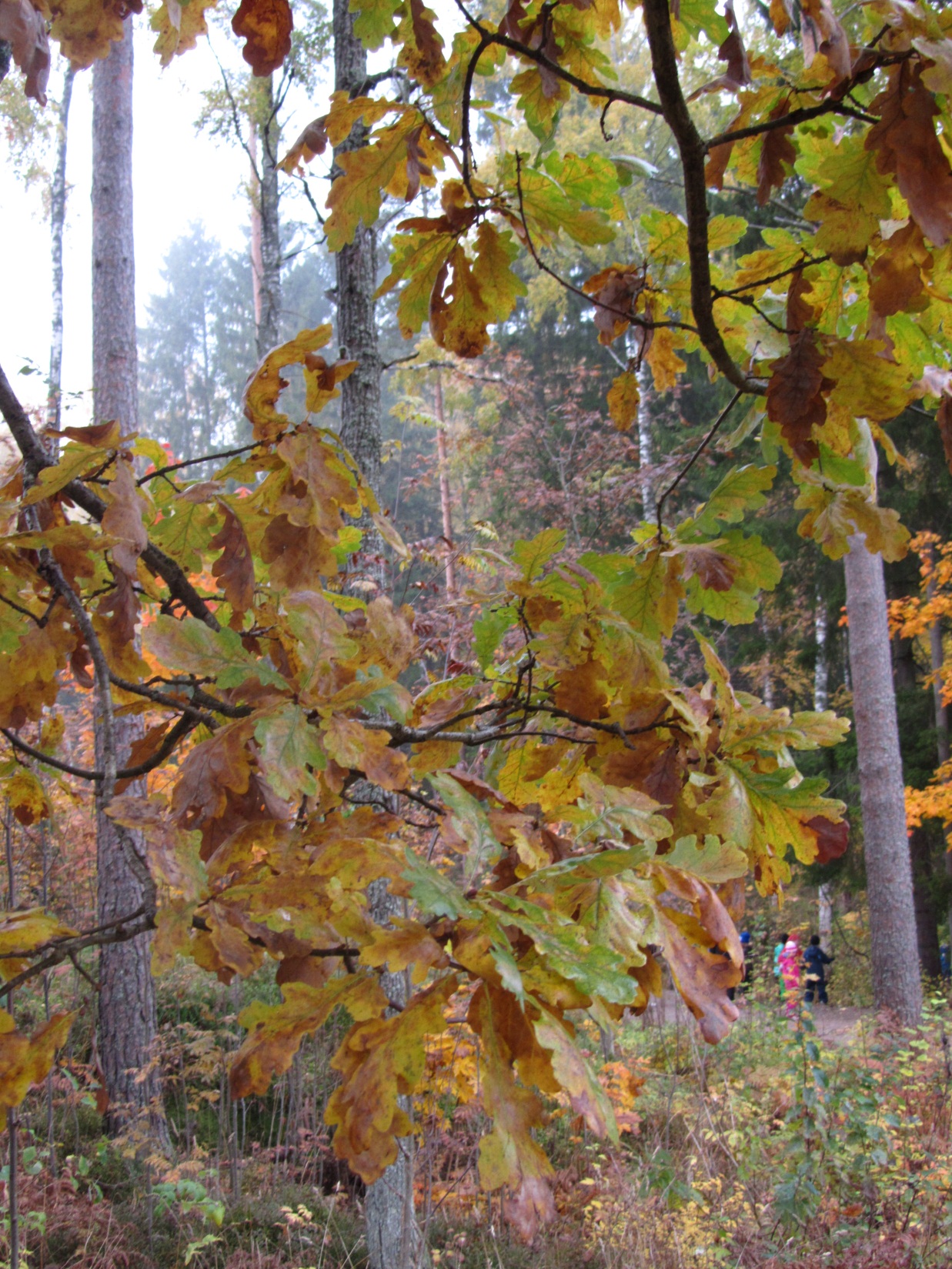 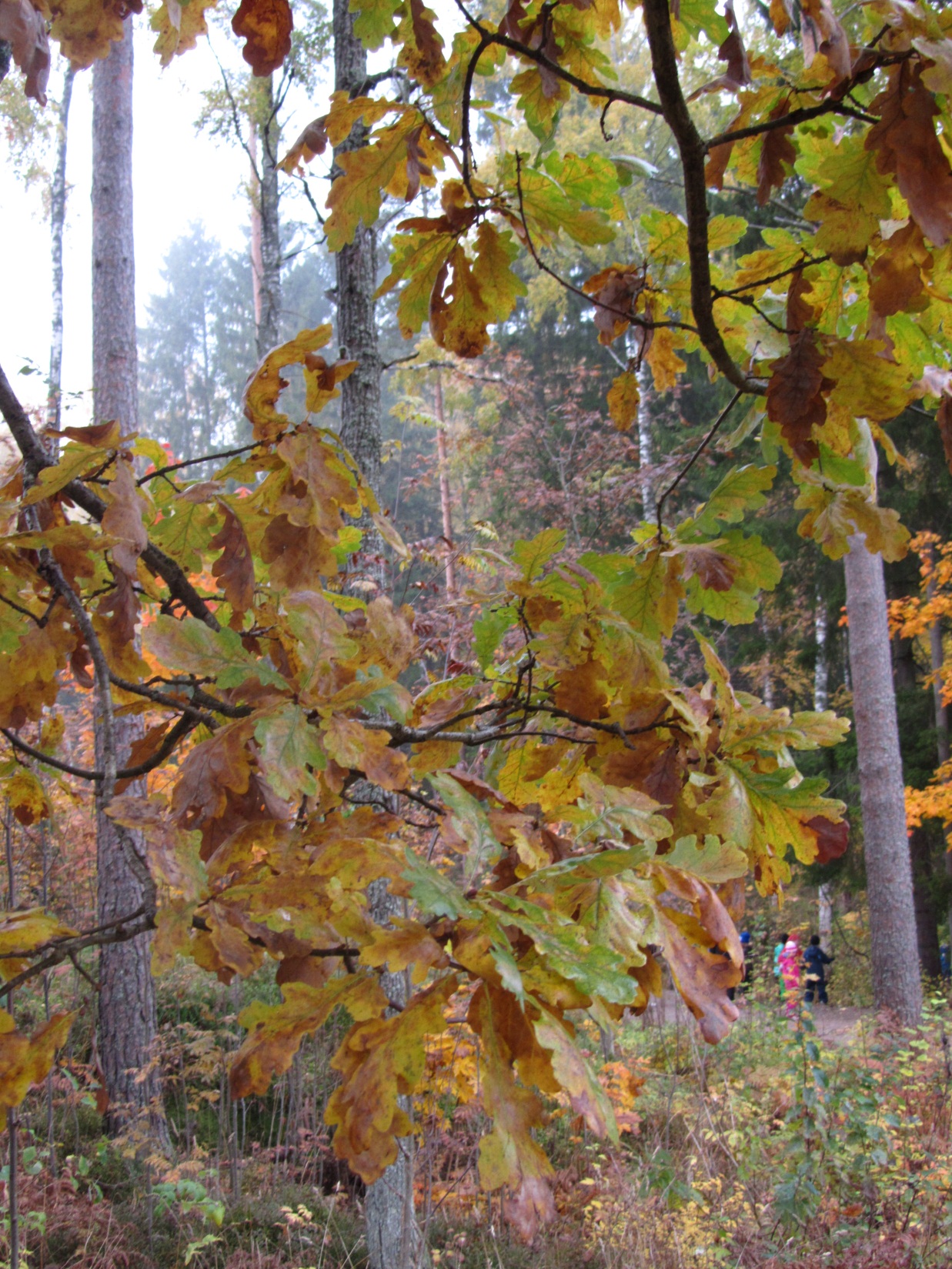 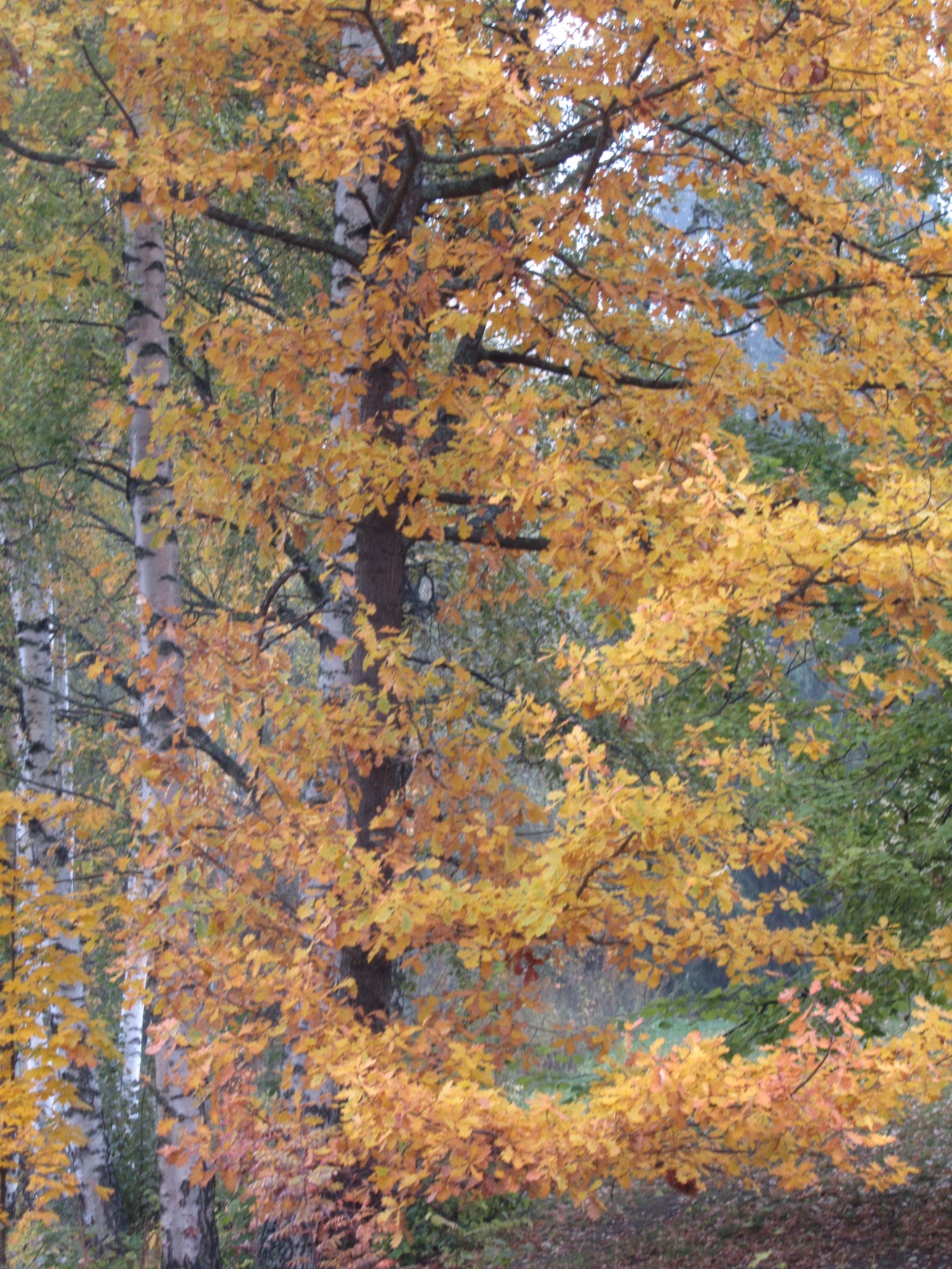 7
Tekijätiedot ja/tai esityksen nimi
19.12.2013
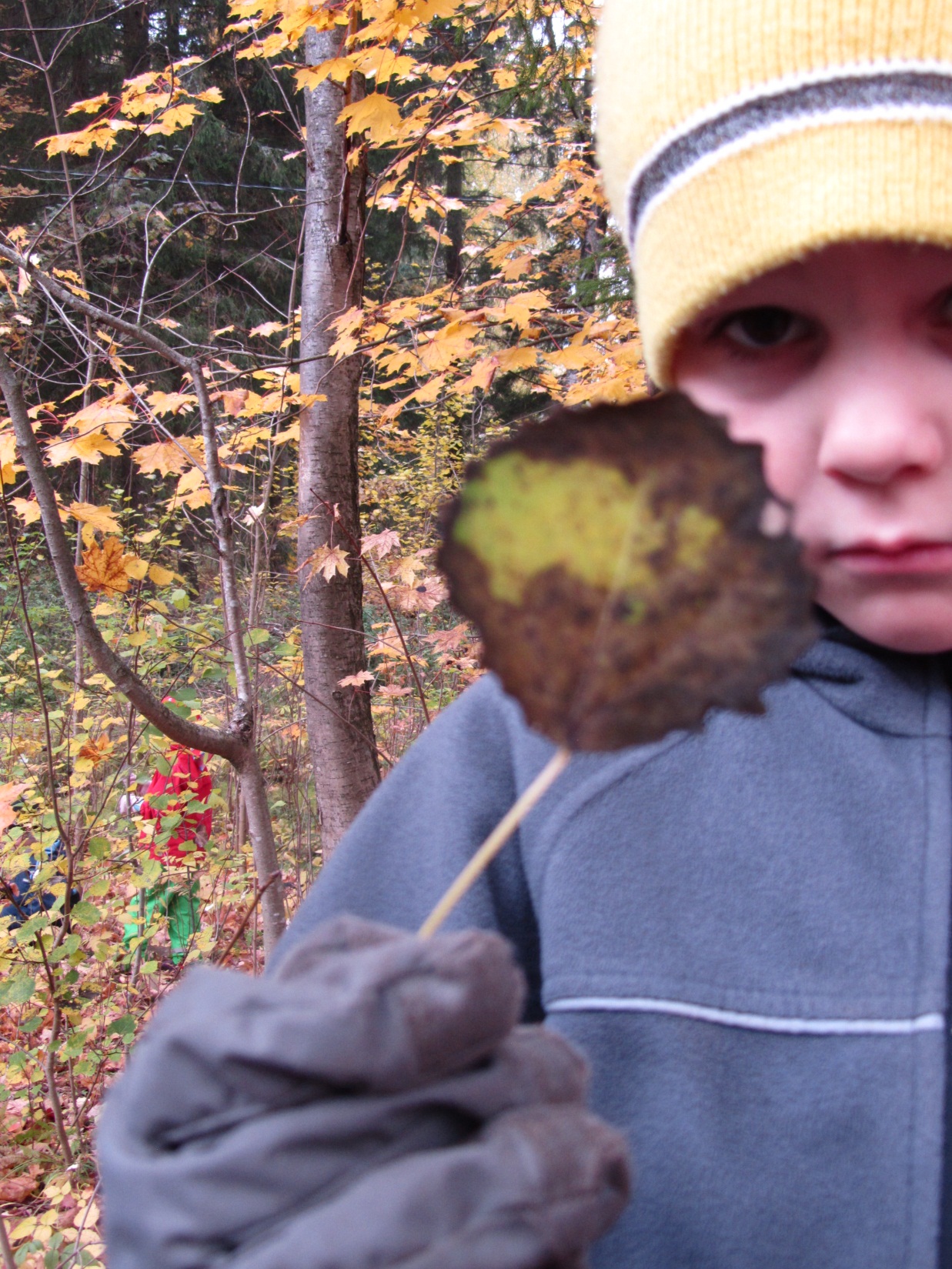 8
Tekijätiedot ja/tai esityksen nimi
19.12.2013
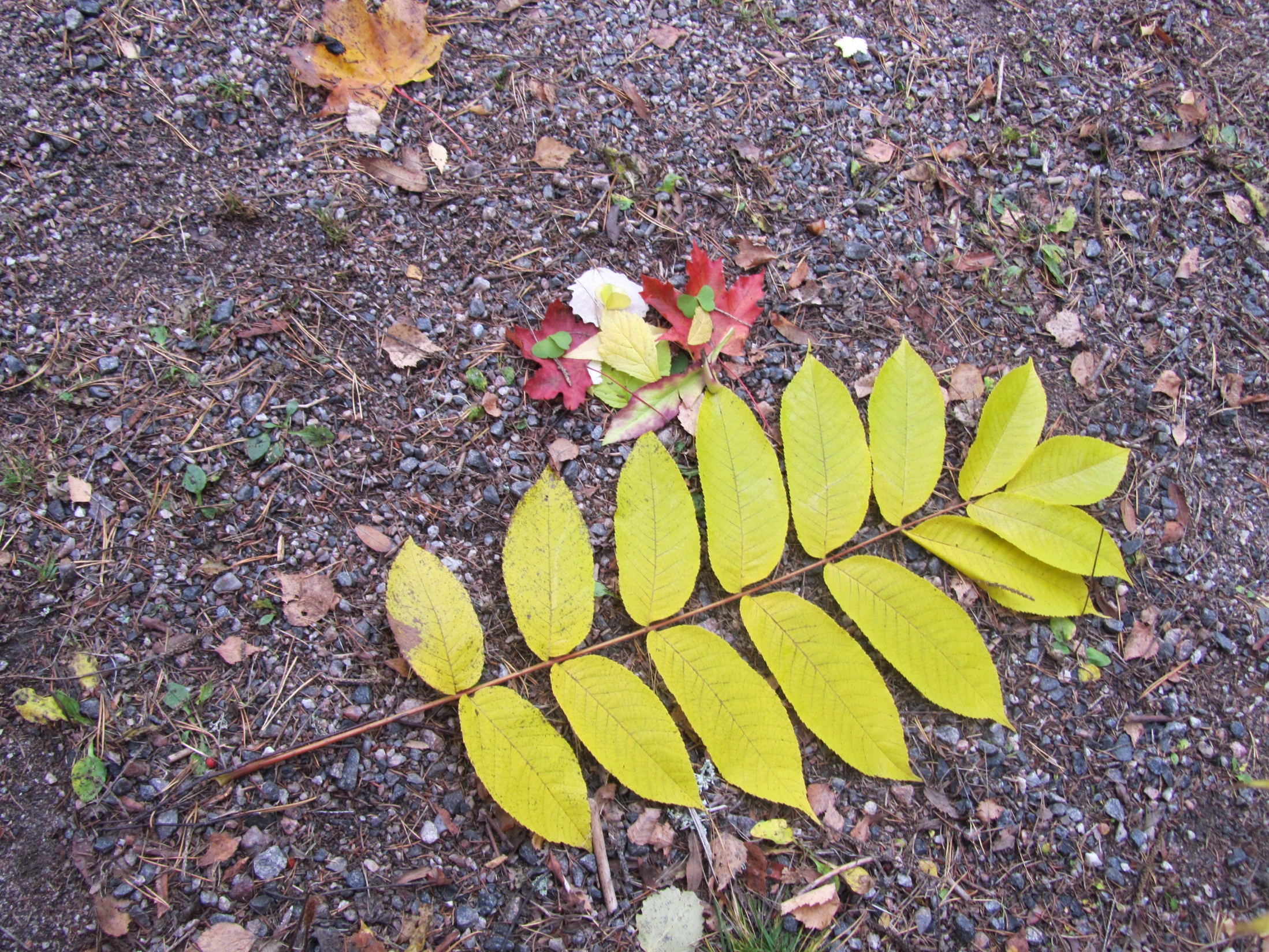 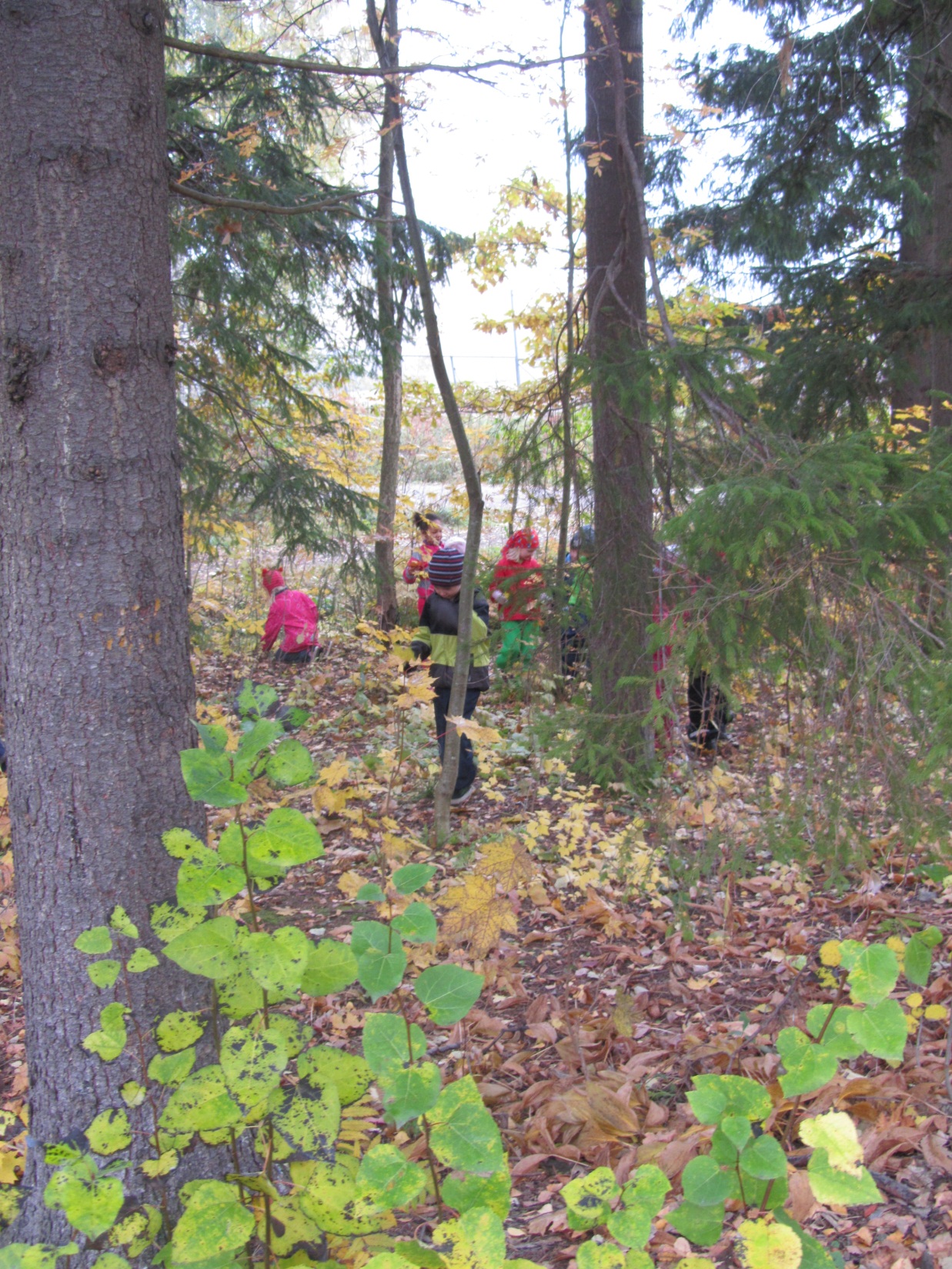 9
Tekijätiedot ja/tai esityksen nimi
19.12.2013
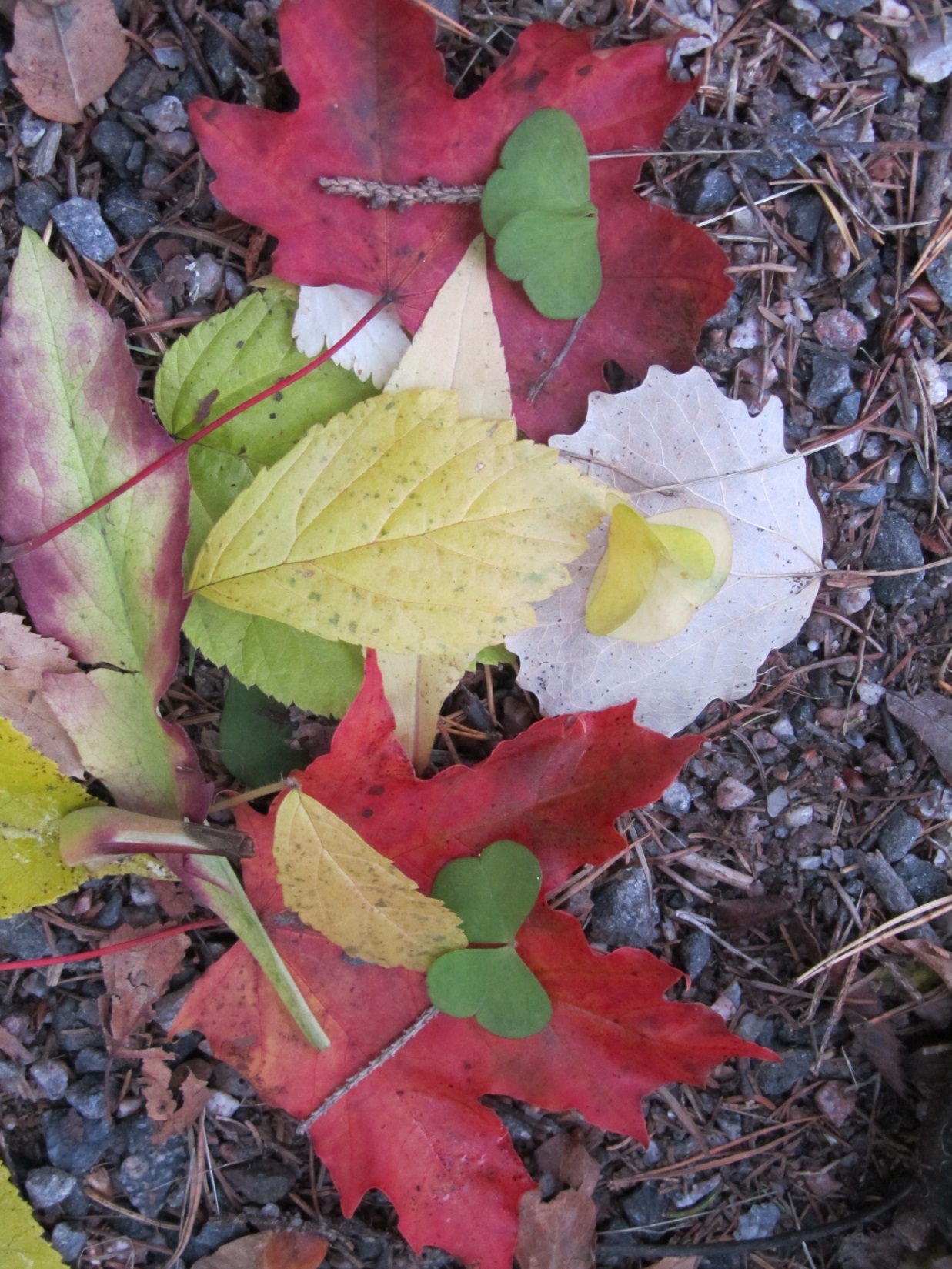 10
Tekijätiedot ja/tai esityksen nimi
19.12.2013
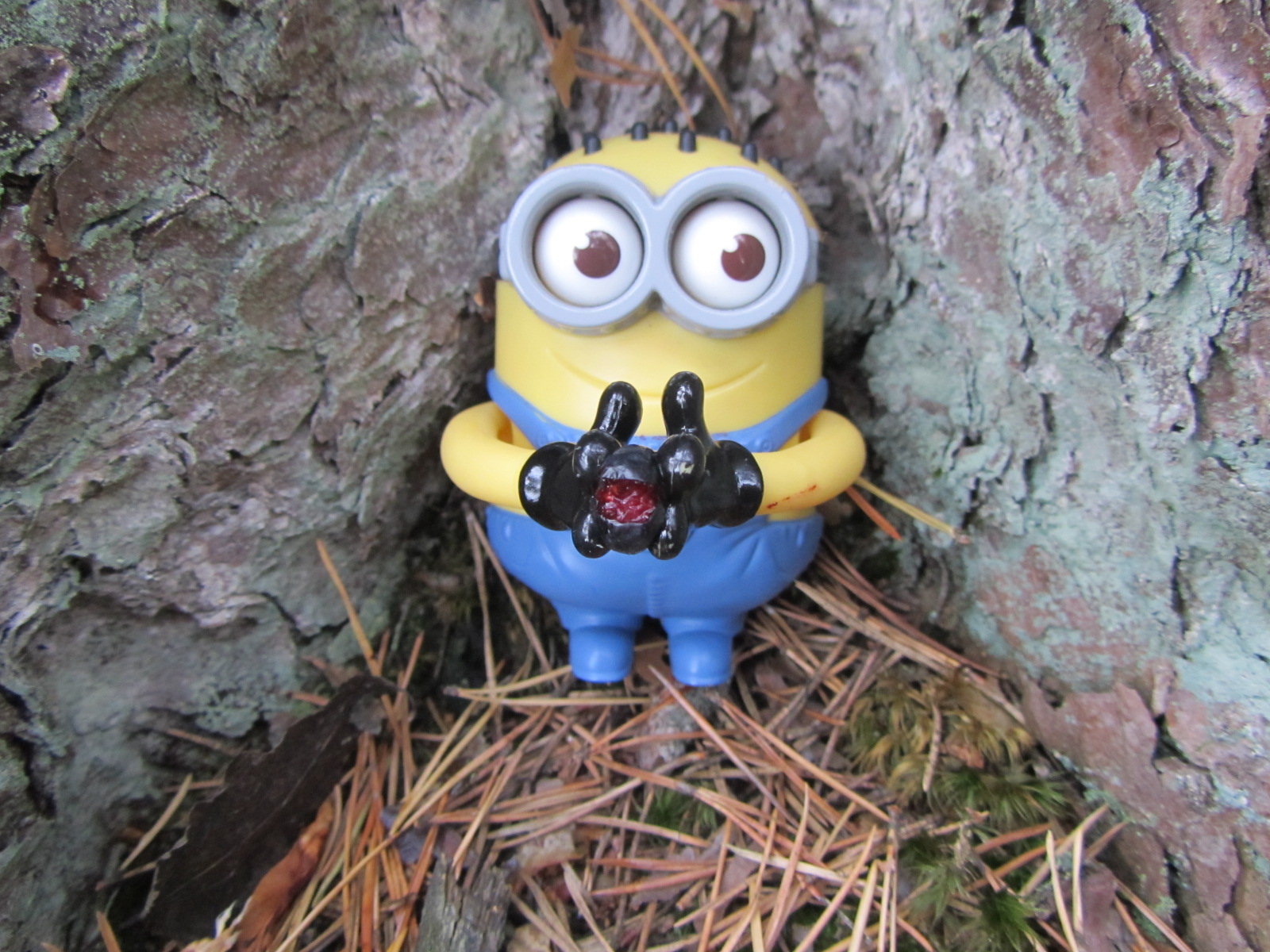 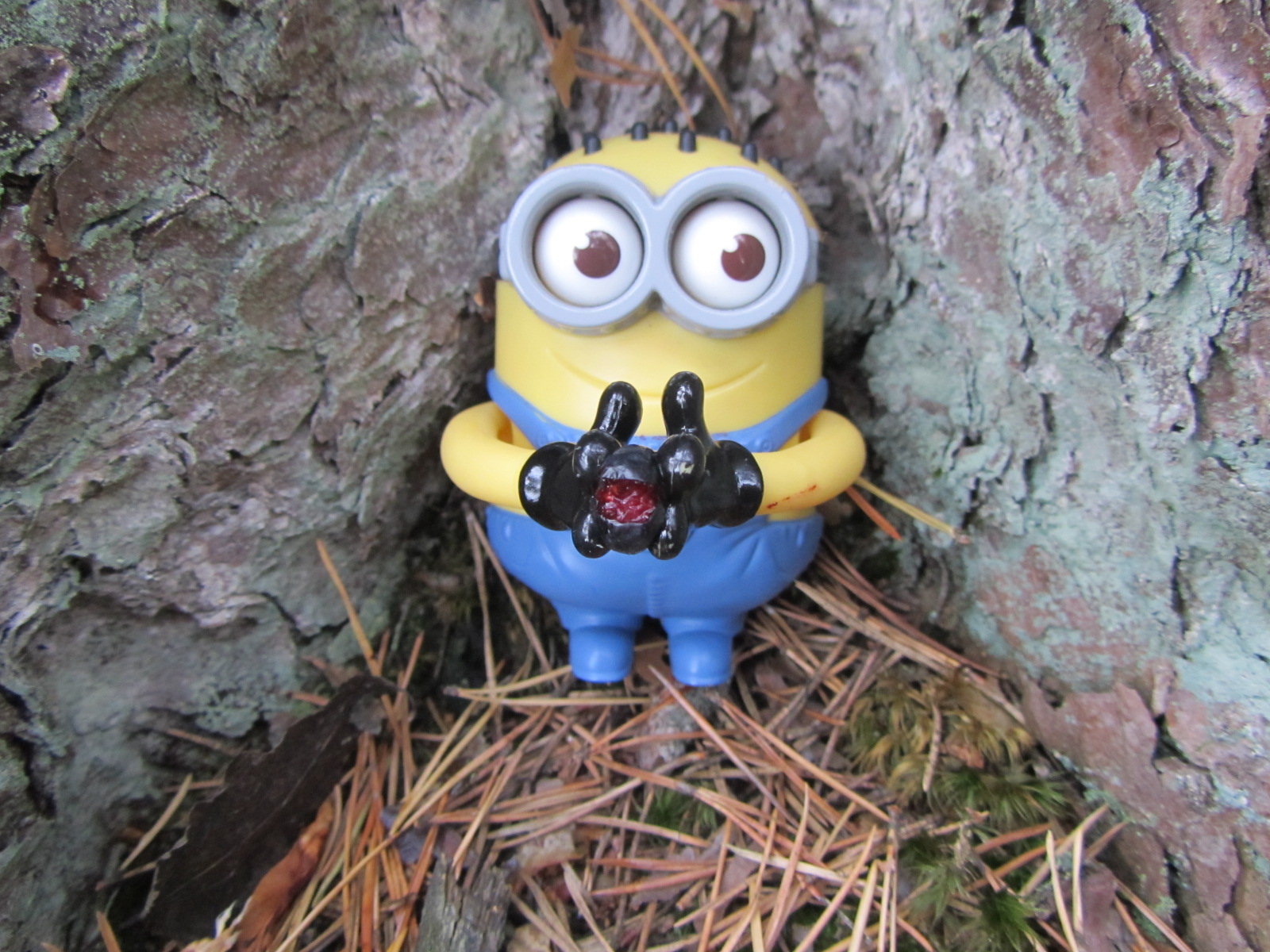 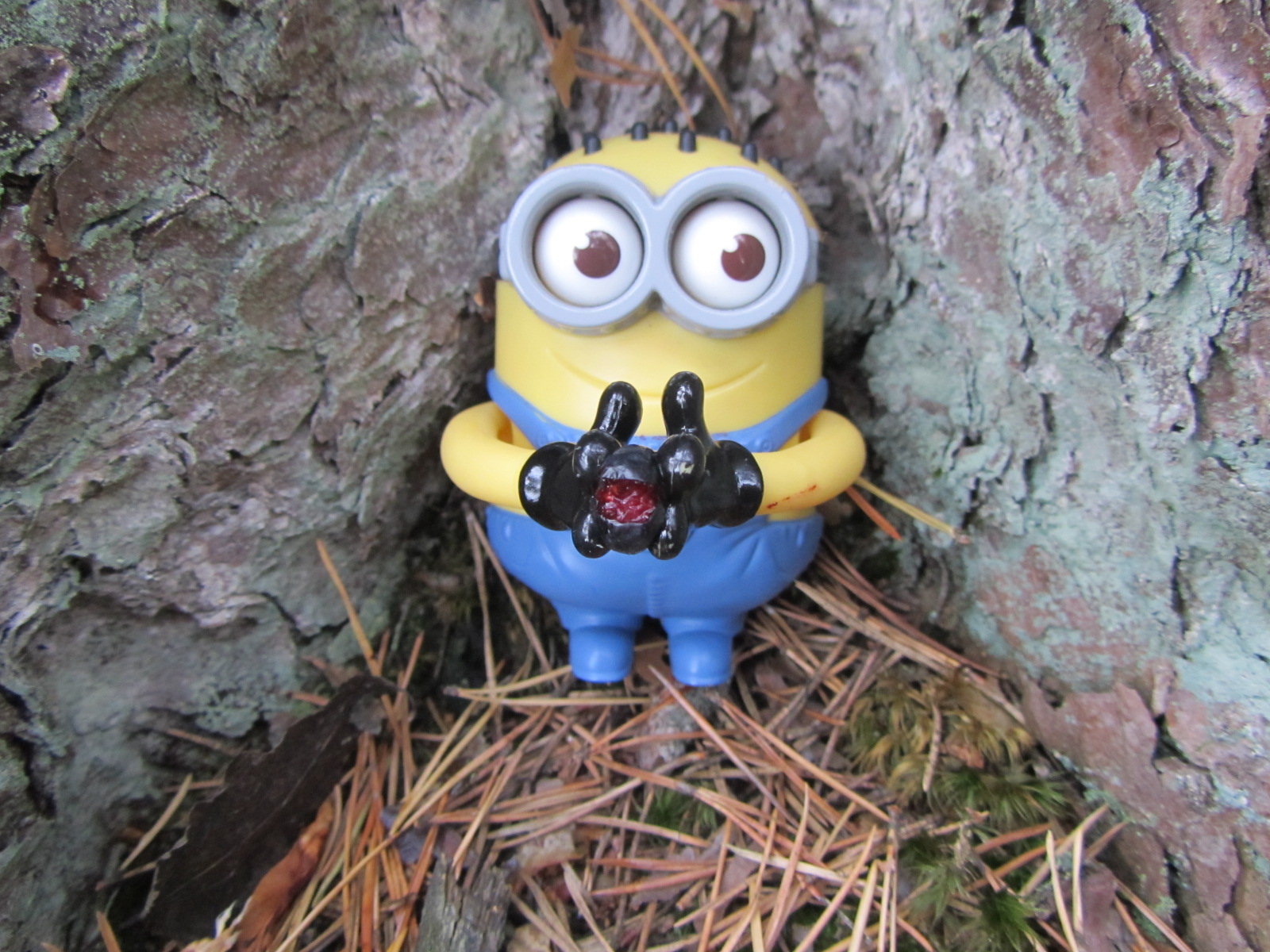 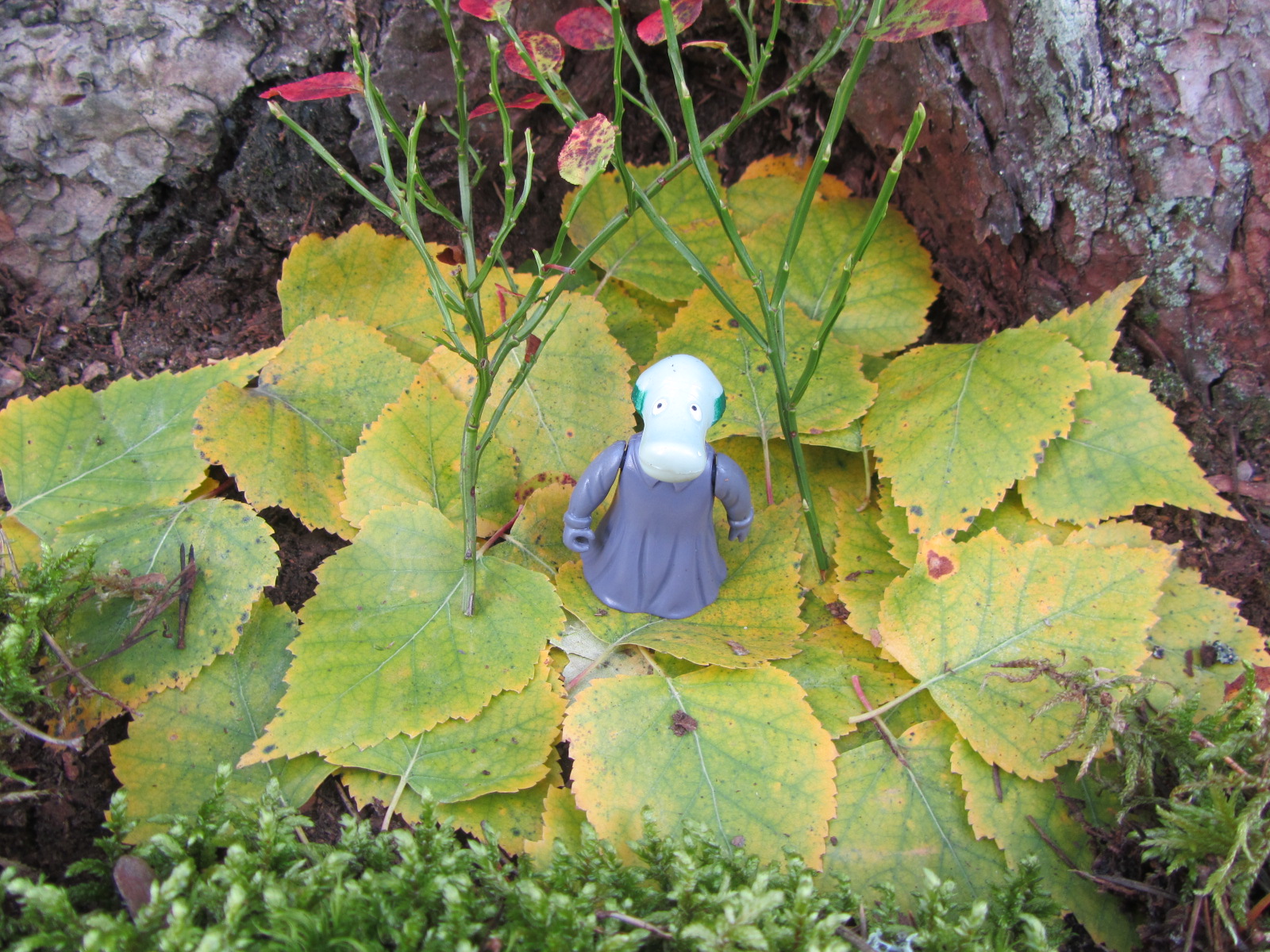 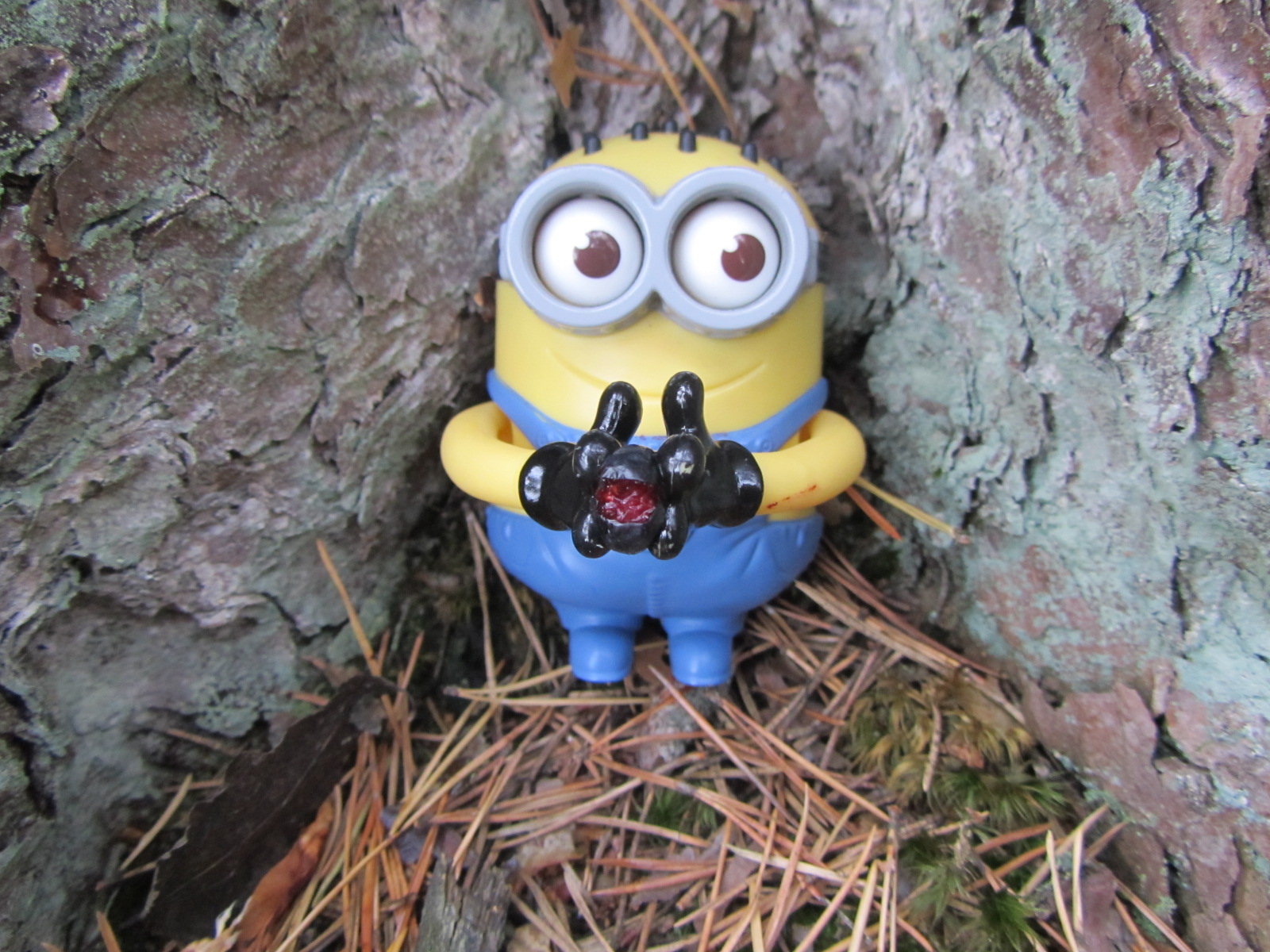 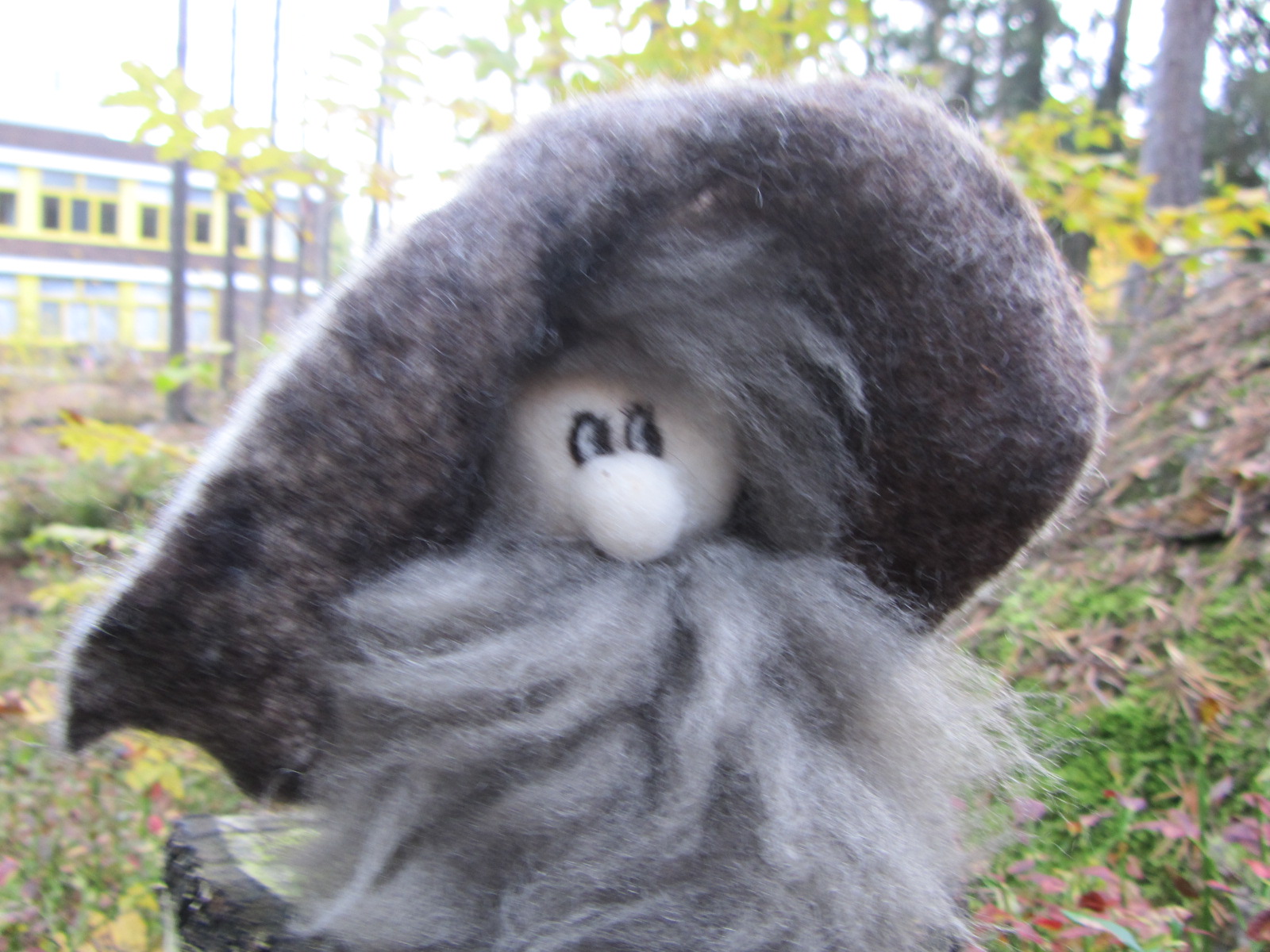 11
Tekijätiedot ja/tai esityksen nimi
19.12.2013
12
Tekijätiedot ja/tai esityksen nimi
19.12.2013
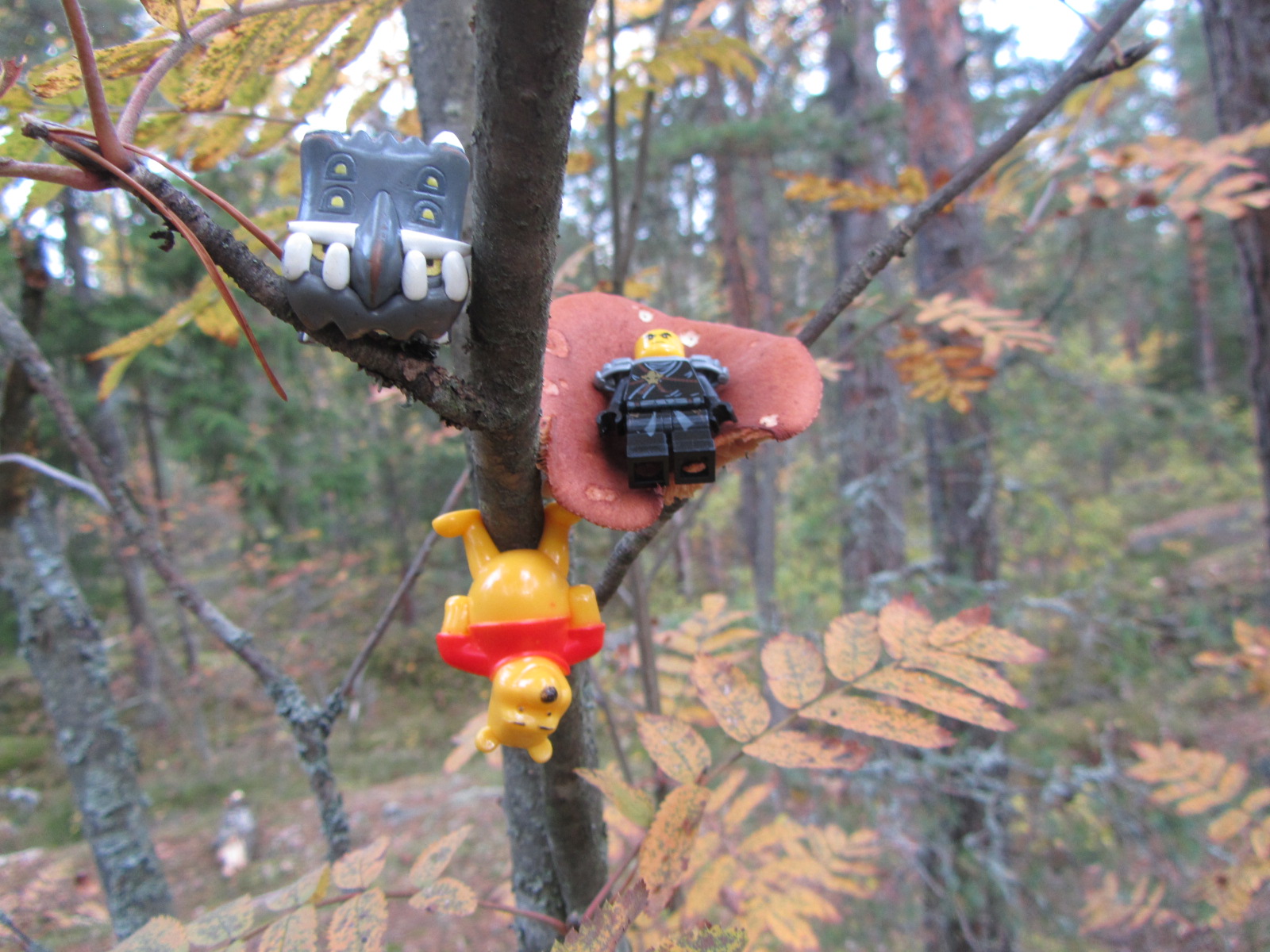 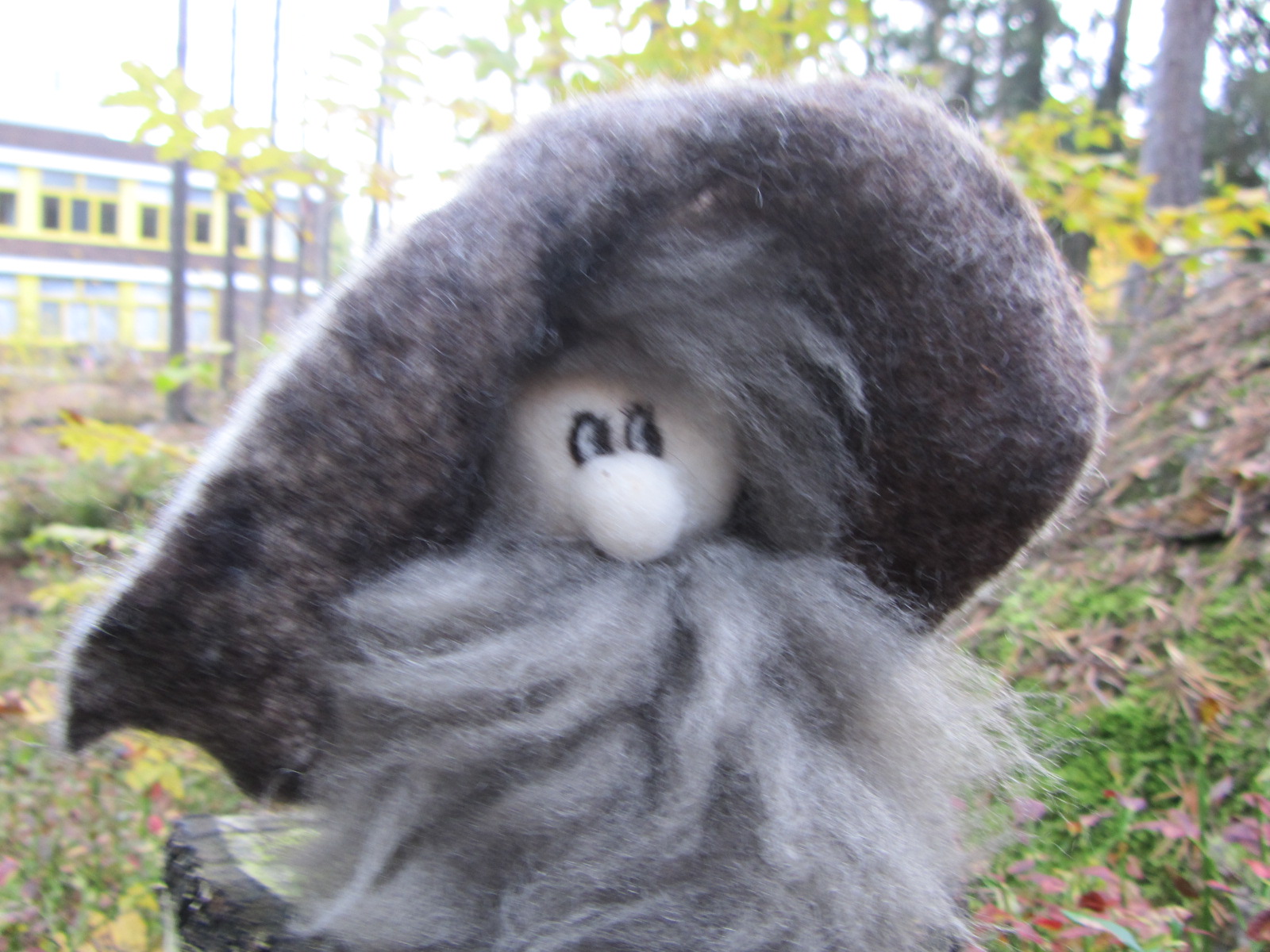 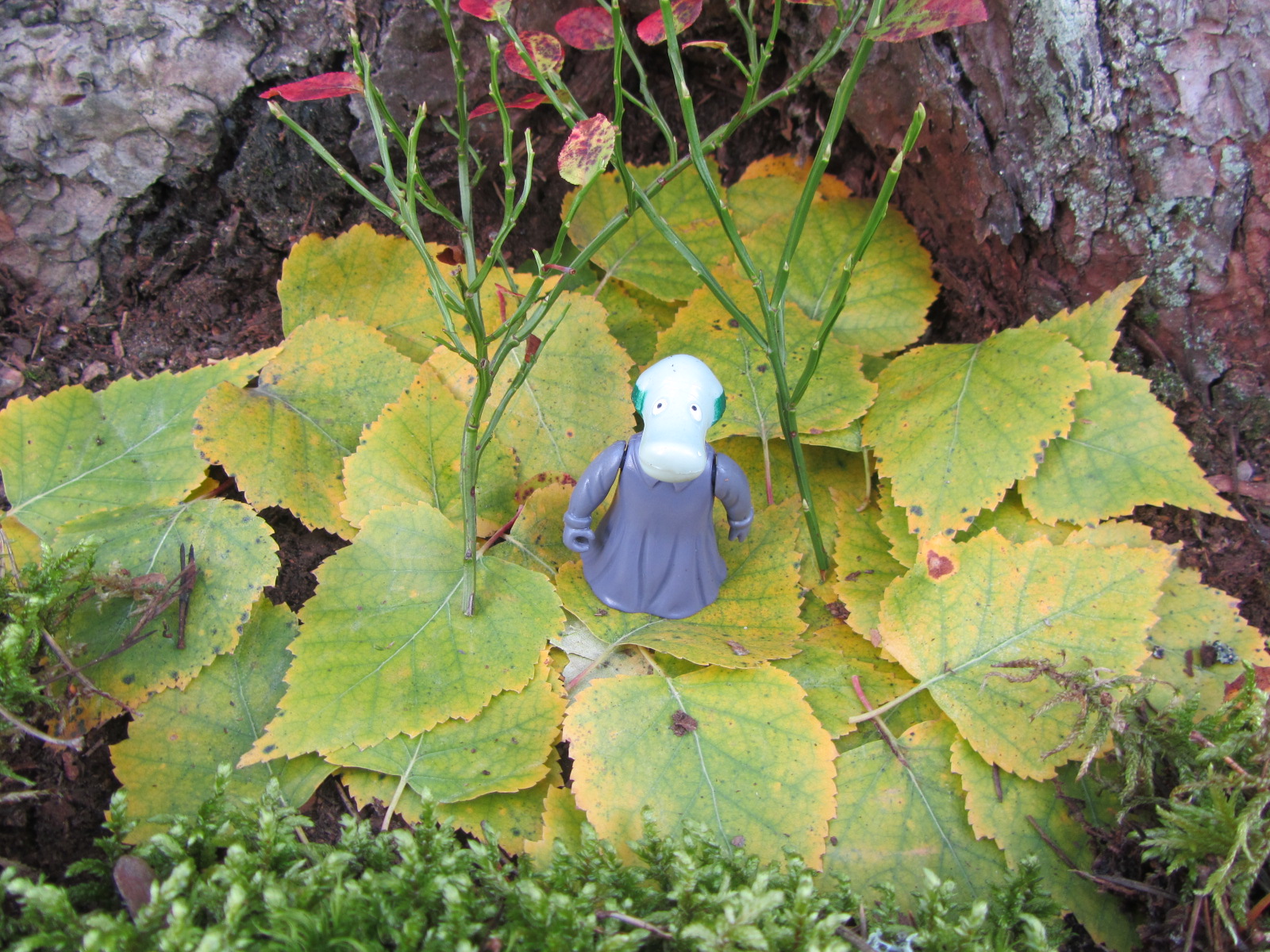 13
Tekijätiedot ja/tai esityksen nimi
19.12.2013
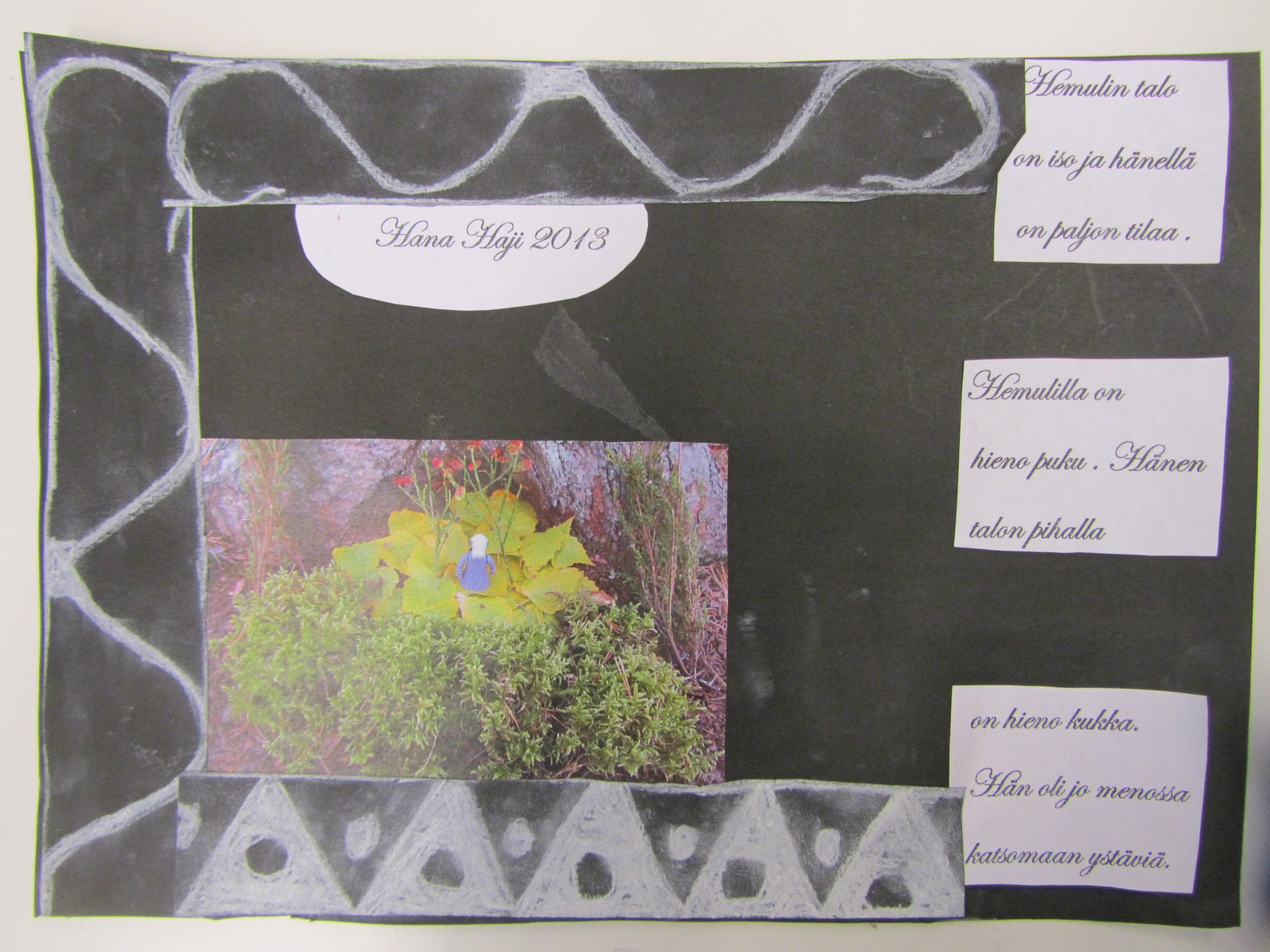 14
Tekijätiedot ja/tai esityksen nimi
19.12.2013
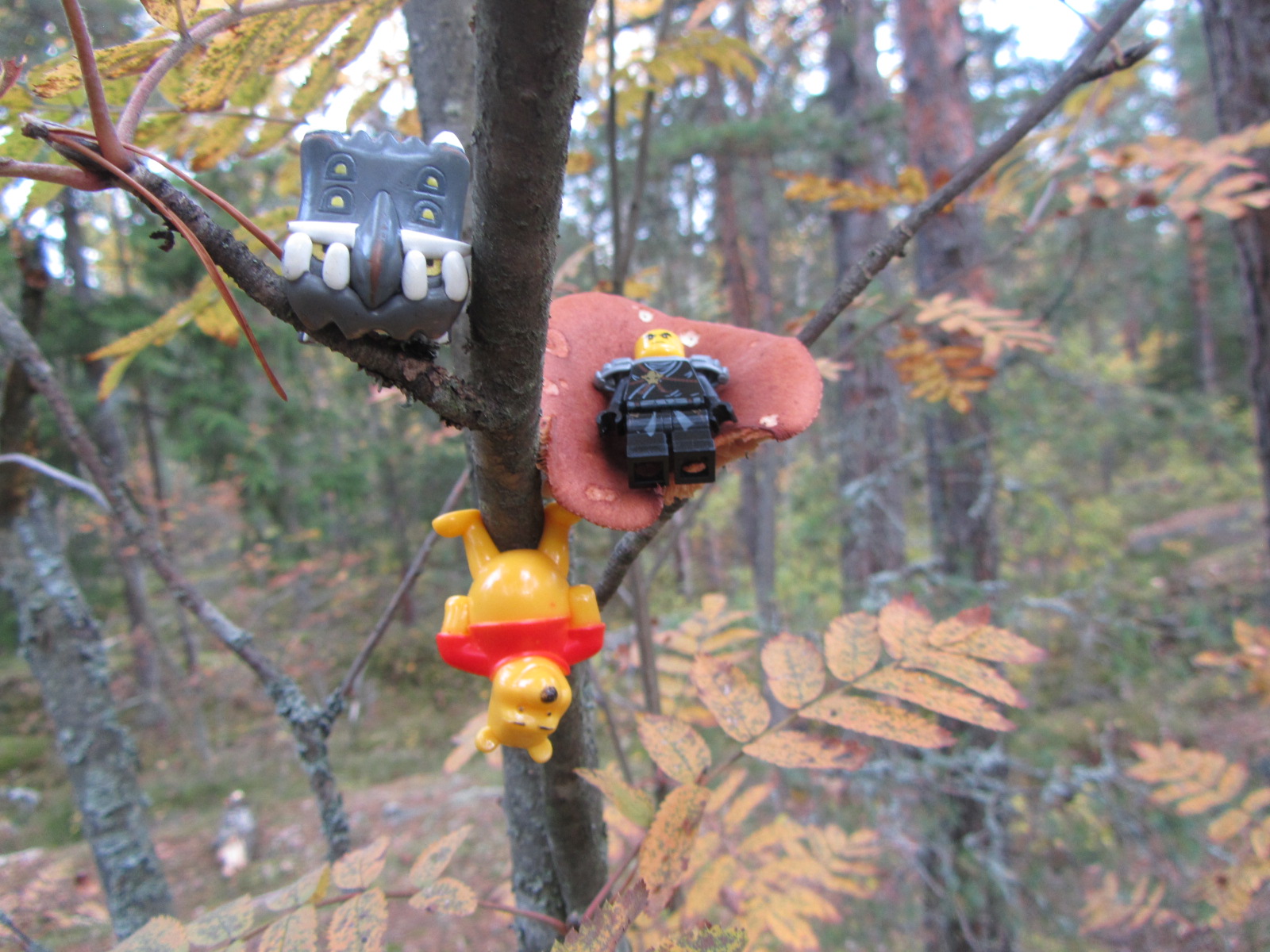 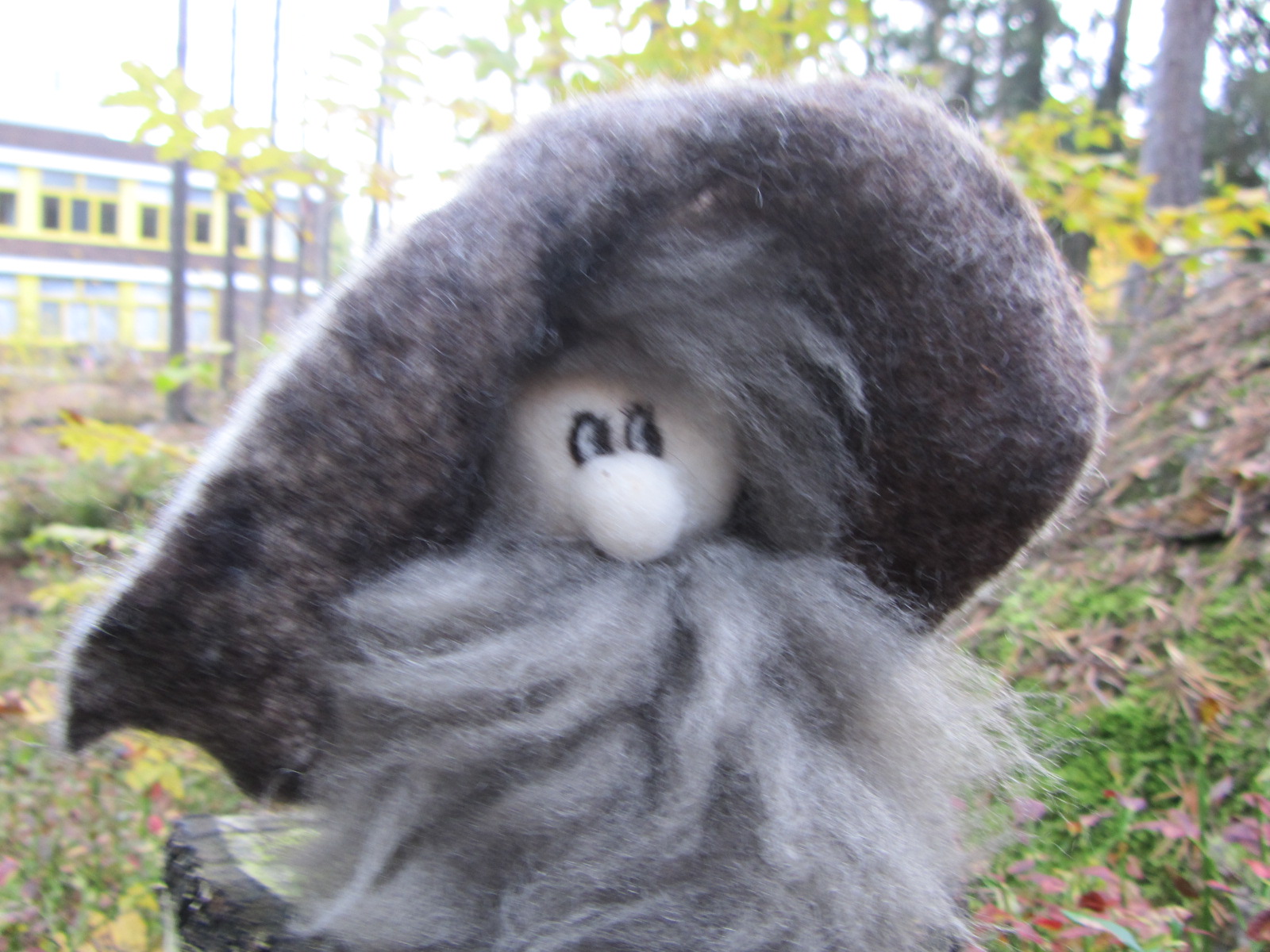 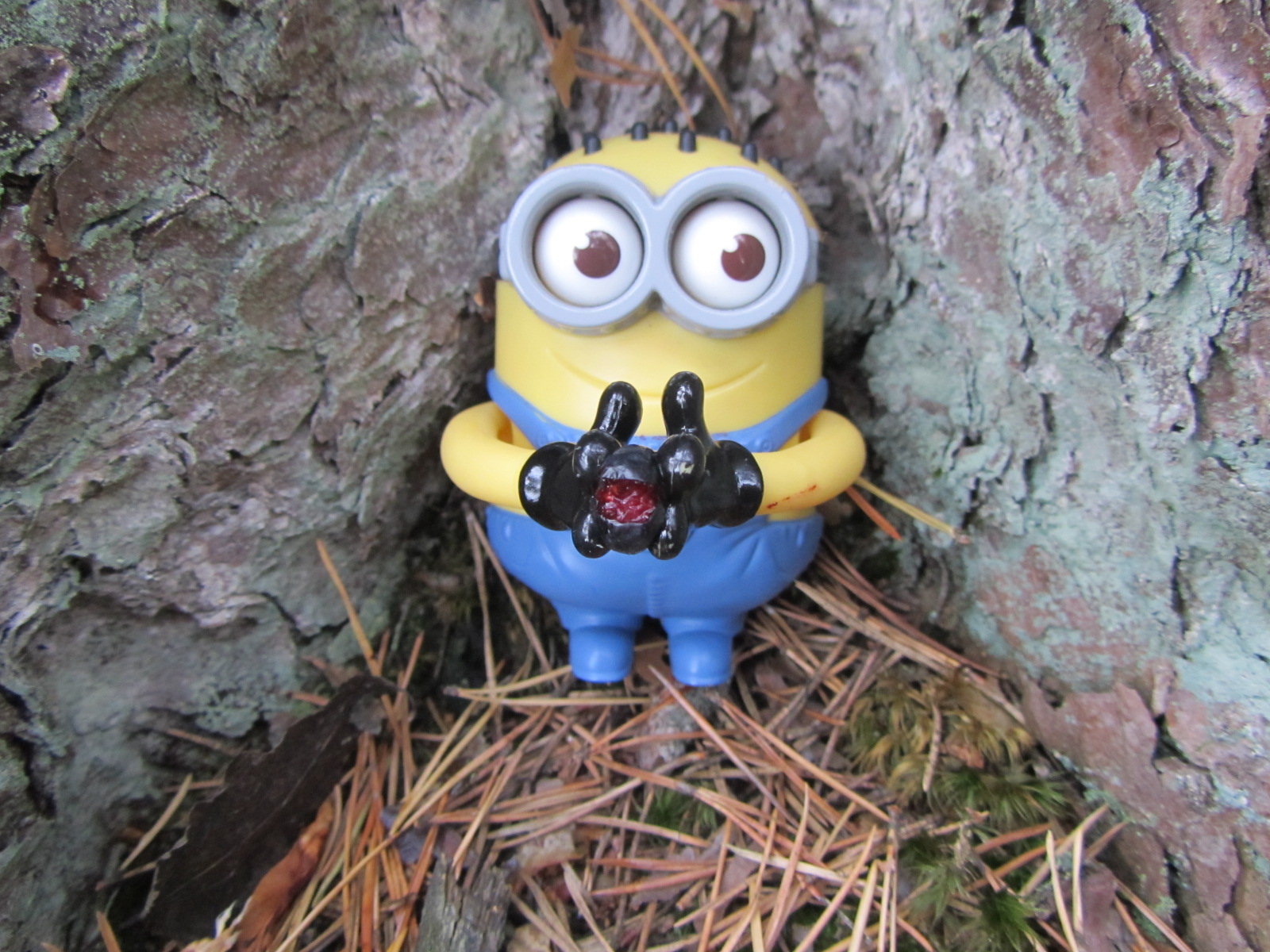 15
Tekijätiedot ja/tai esityksen nimi
19.12.2013
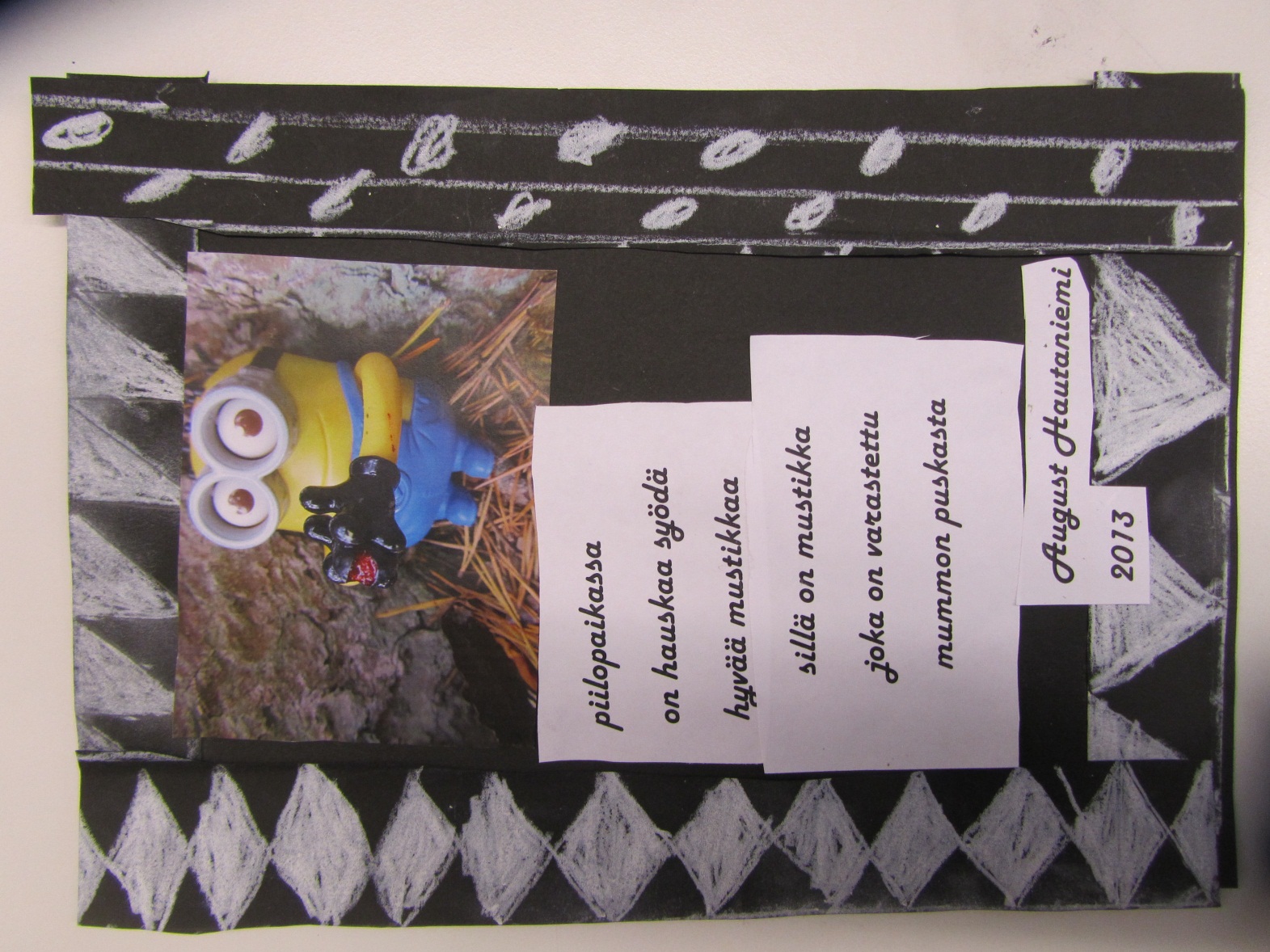 16
Tekijätiedot ja/tai esityksen nimi
19.12.2013
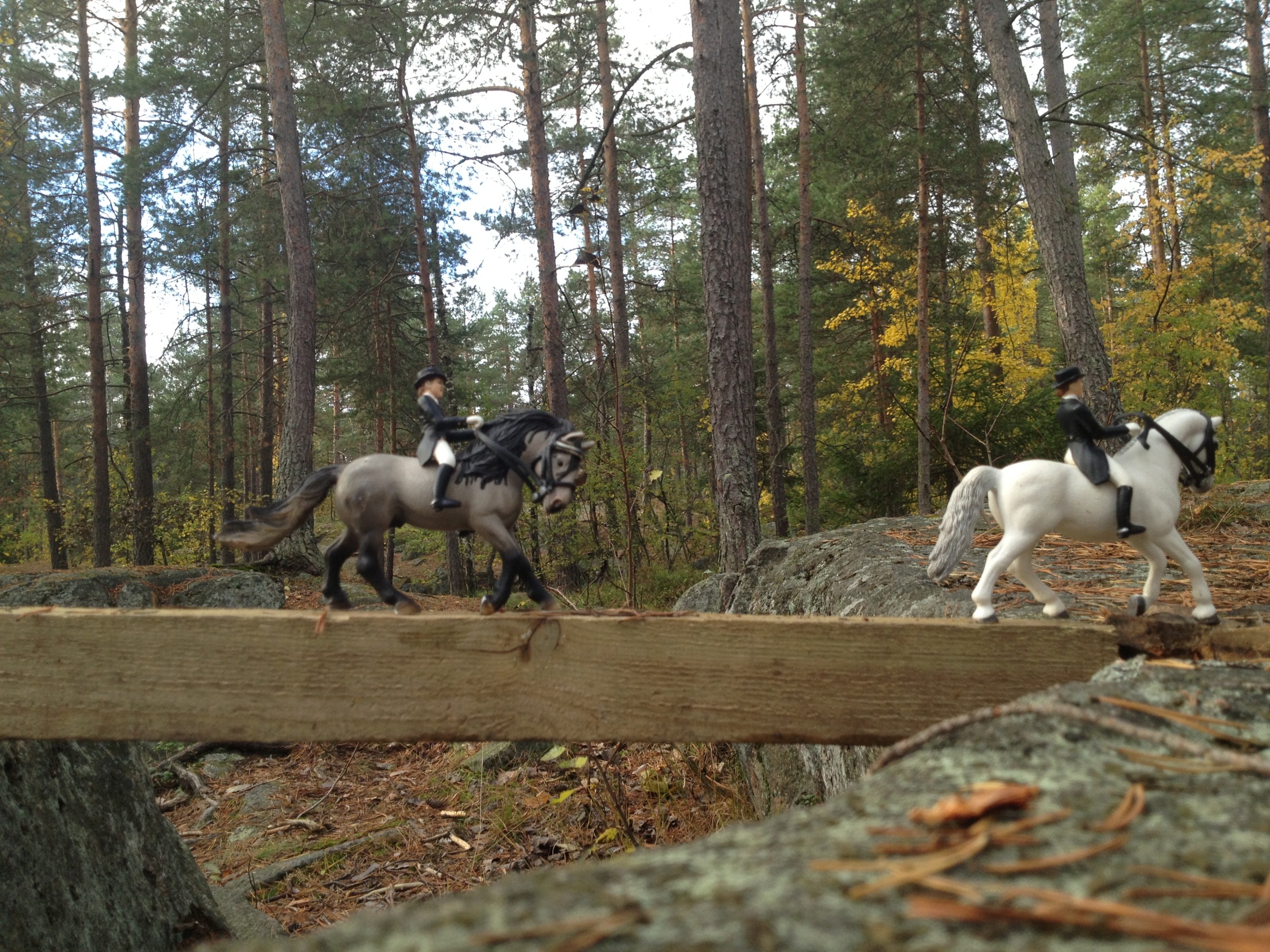 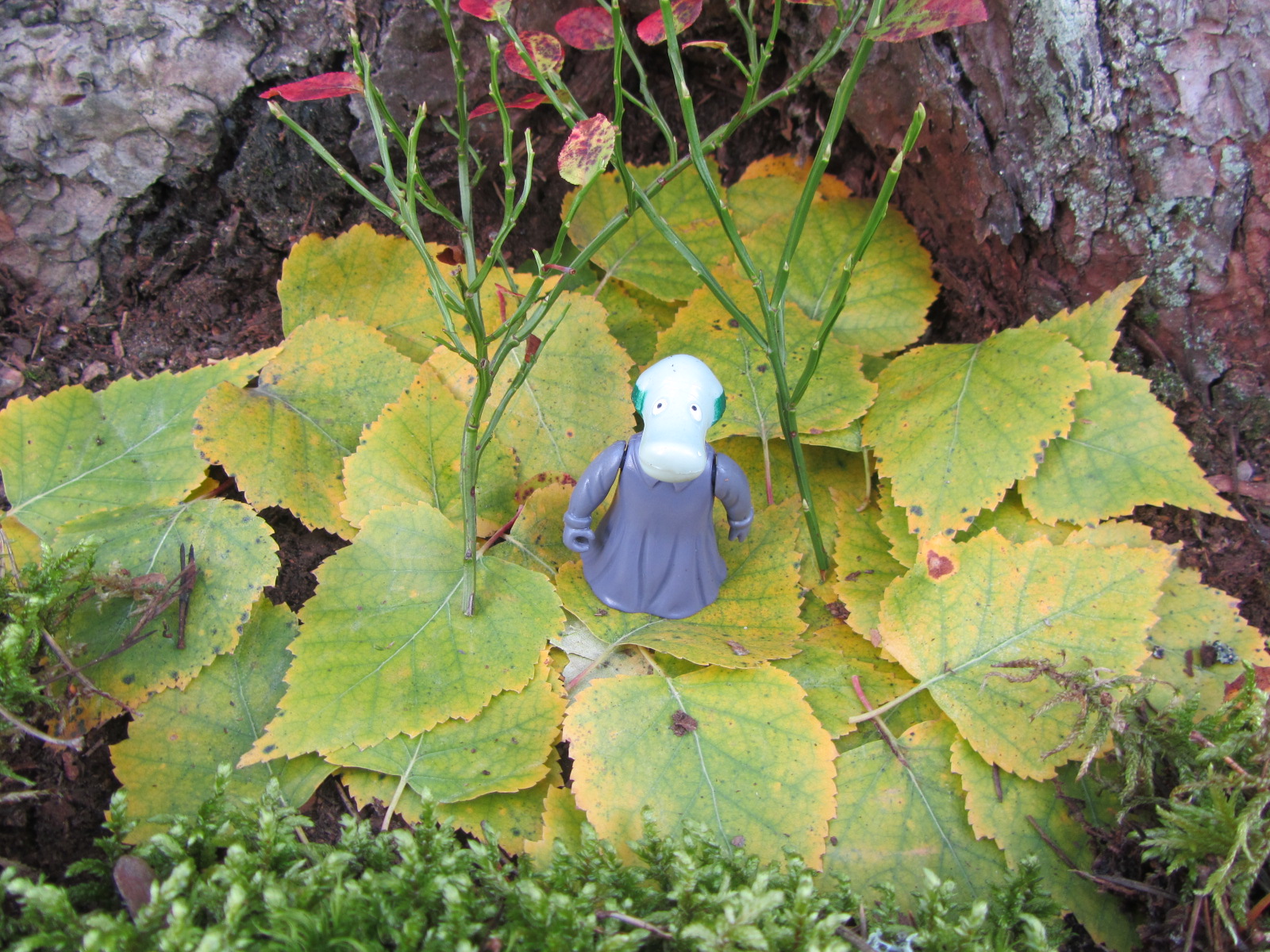 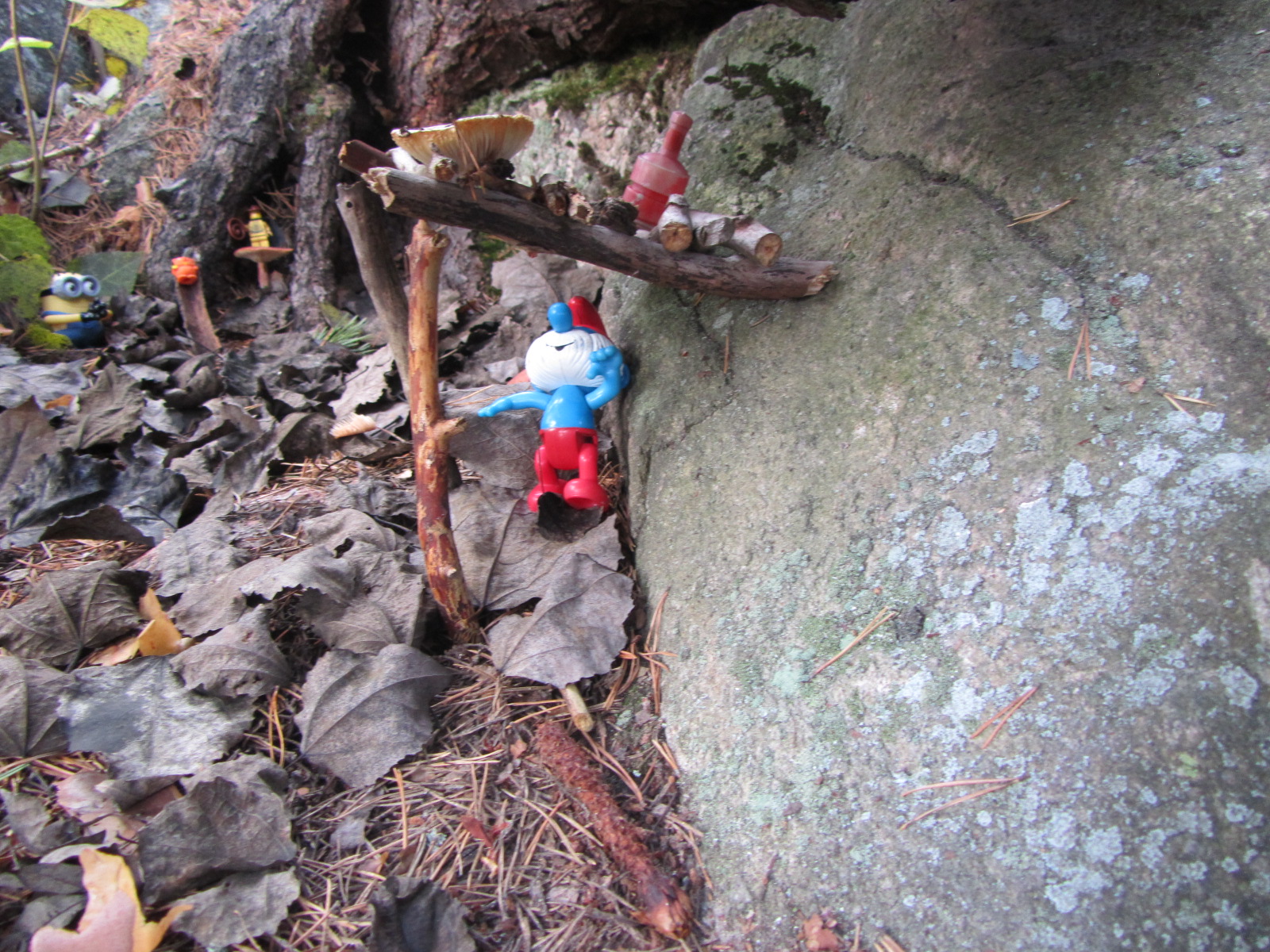 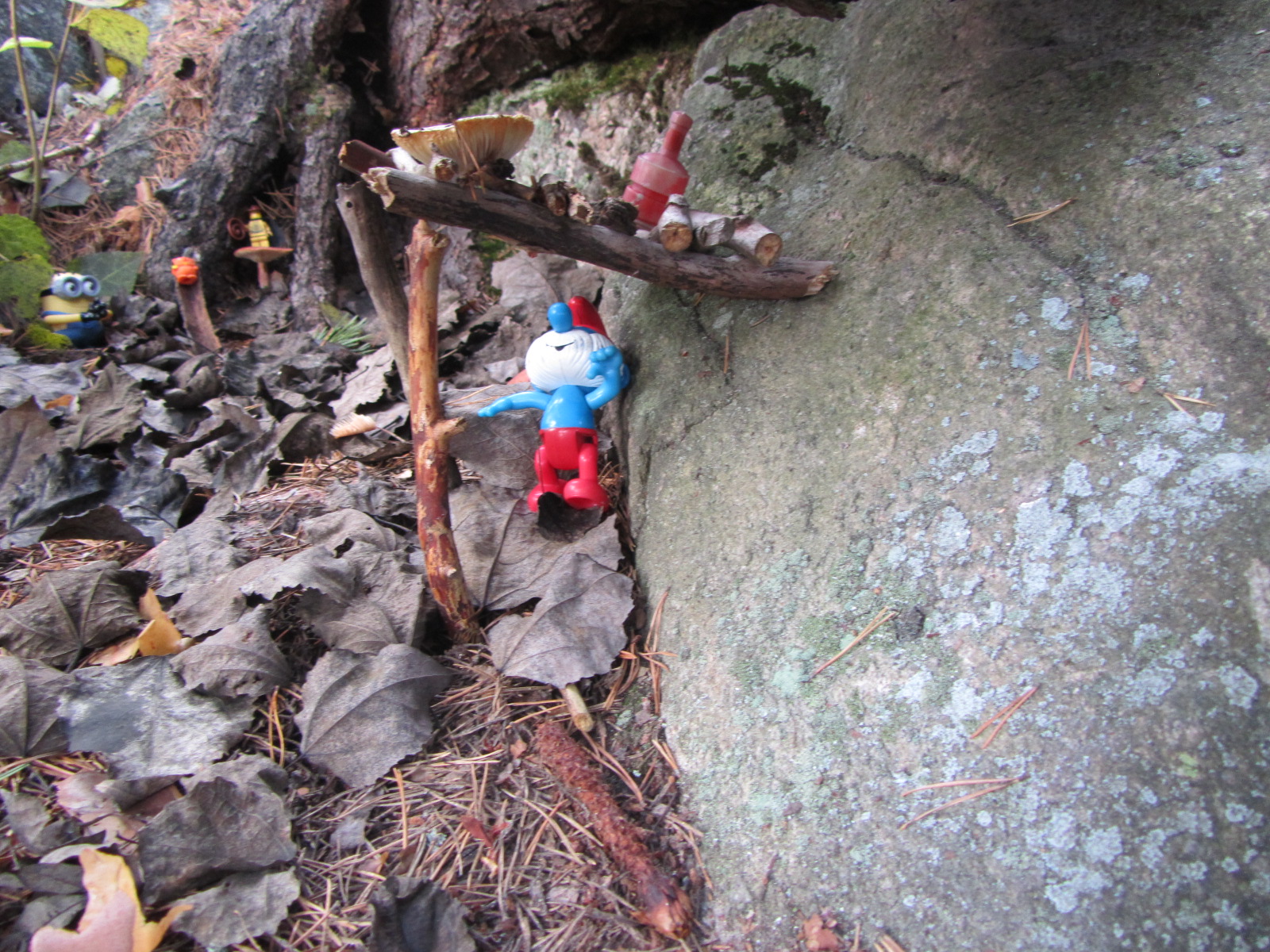 17
Tekijätiedot ja/tai esityksen nimi
19.12.2013
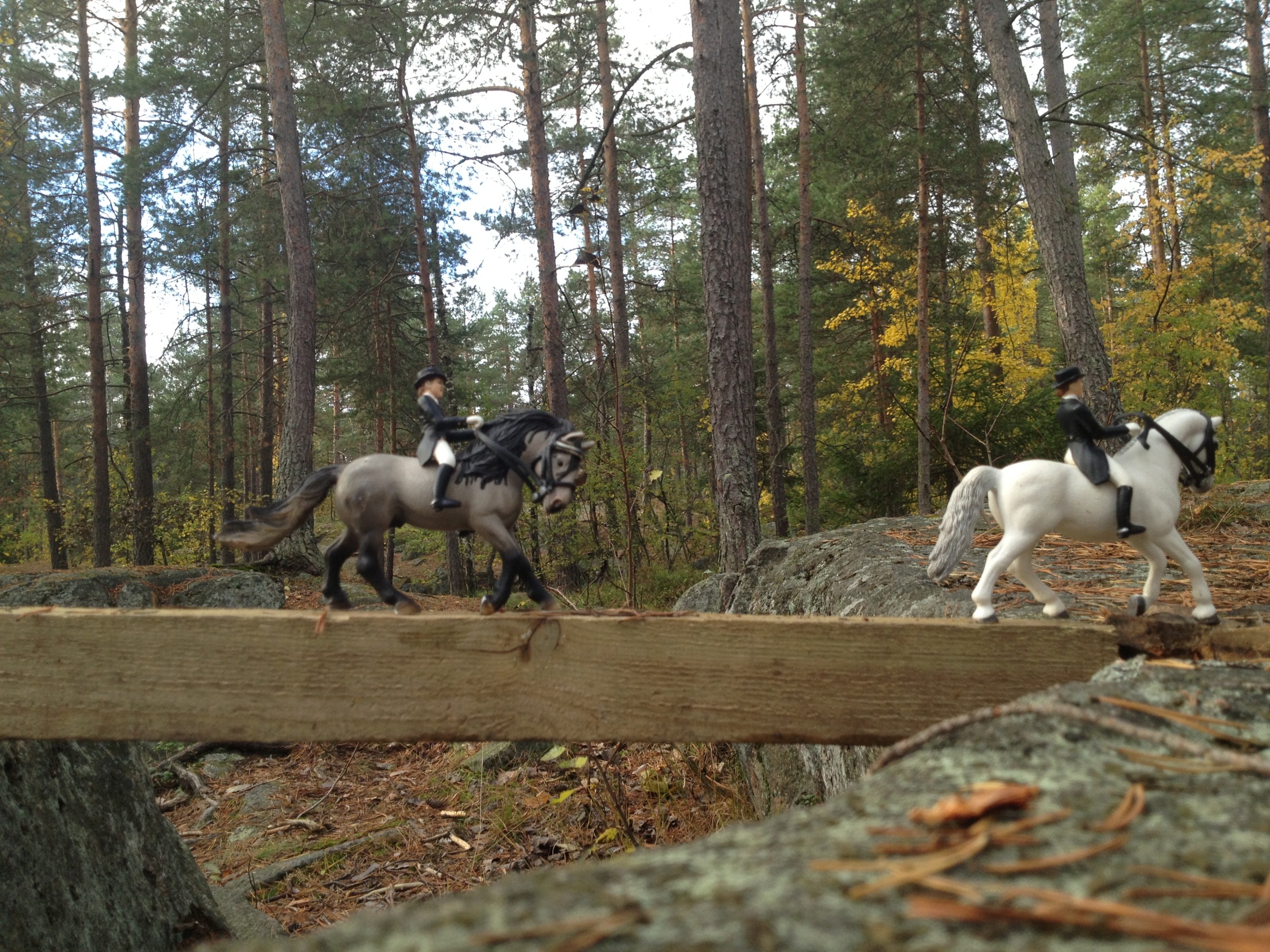 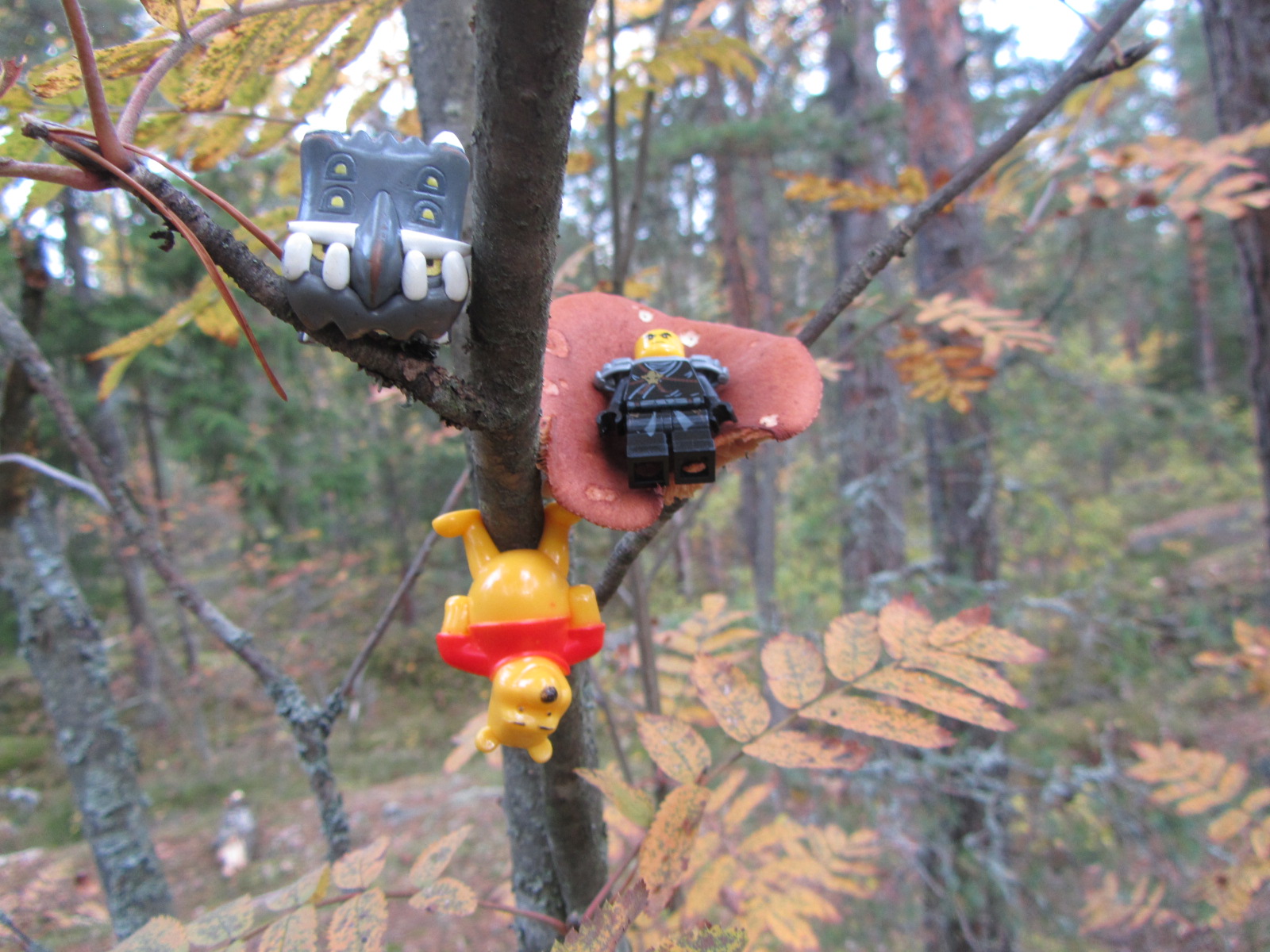 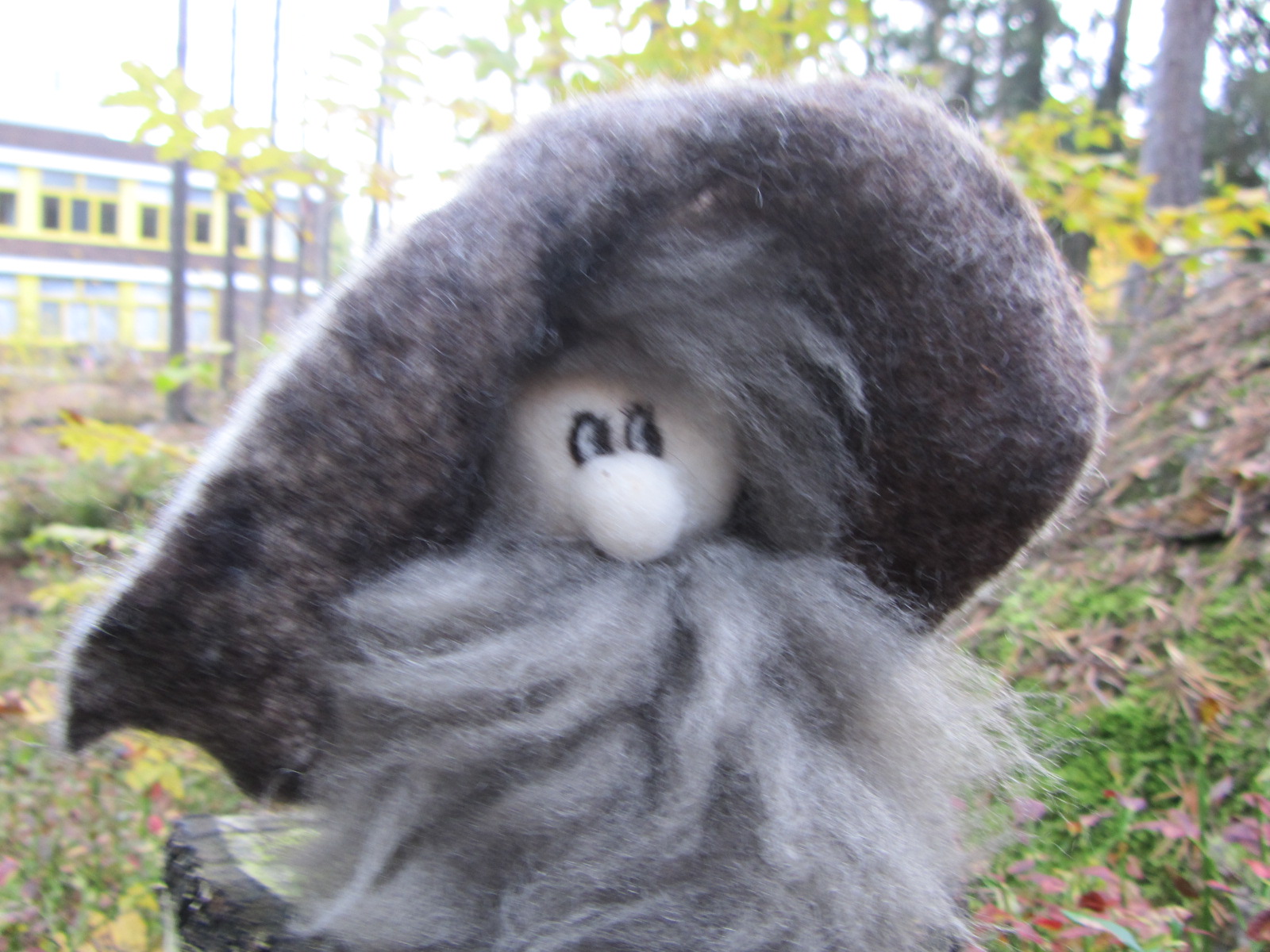 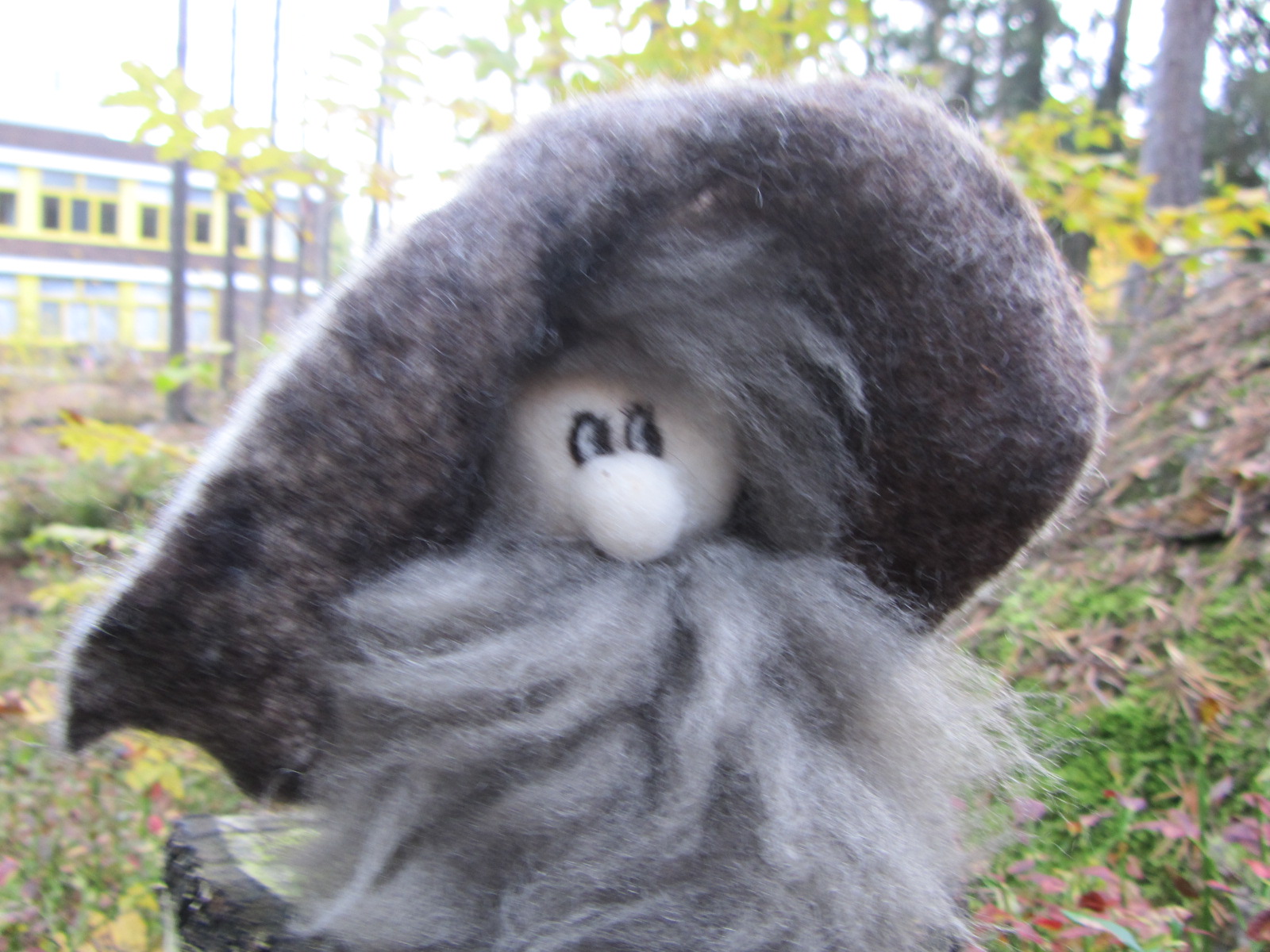 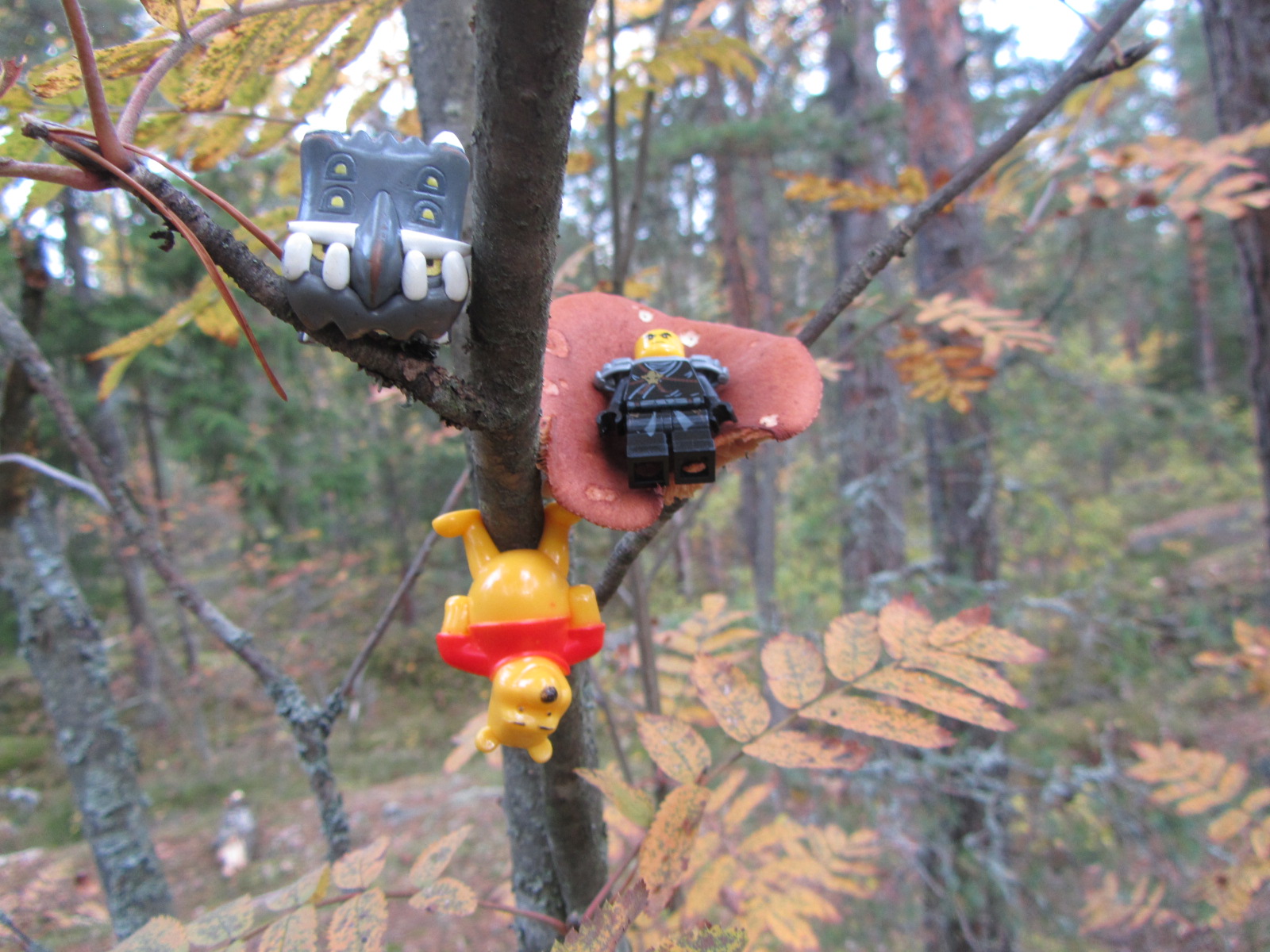 18
Tekijätiedot ja/tai esityksen nimi
19.12.2013
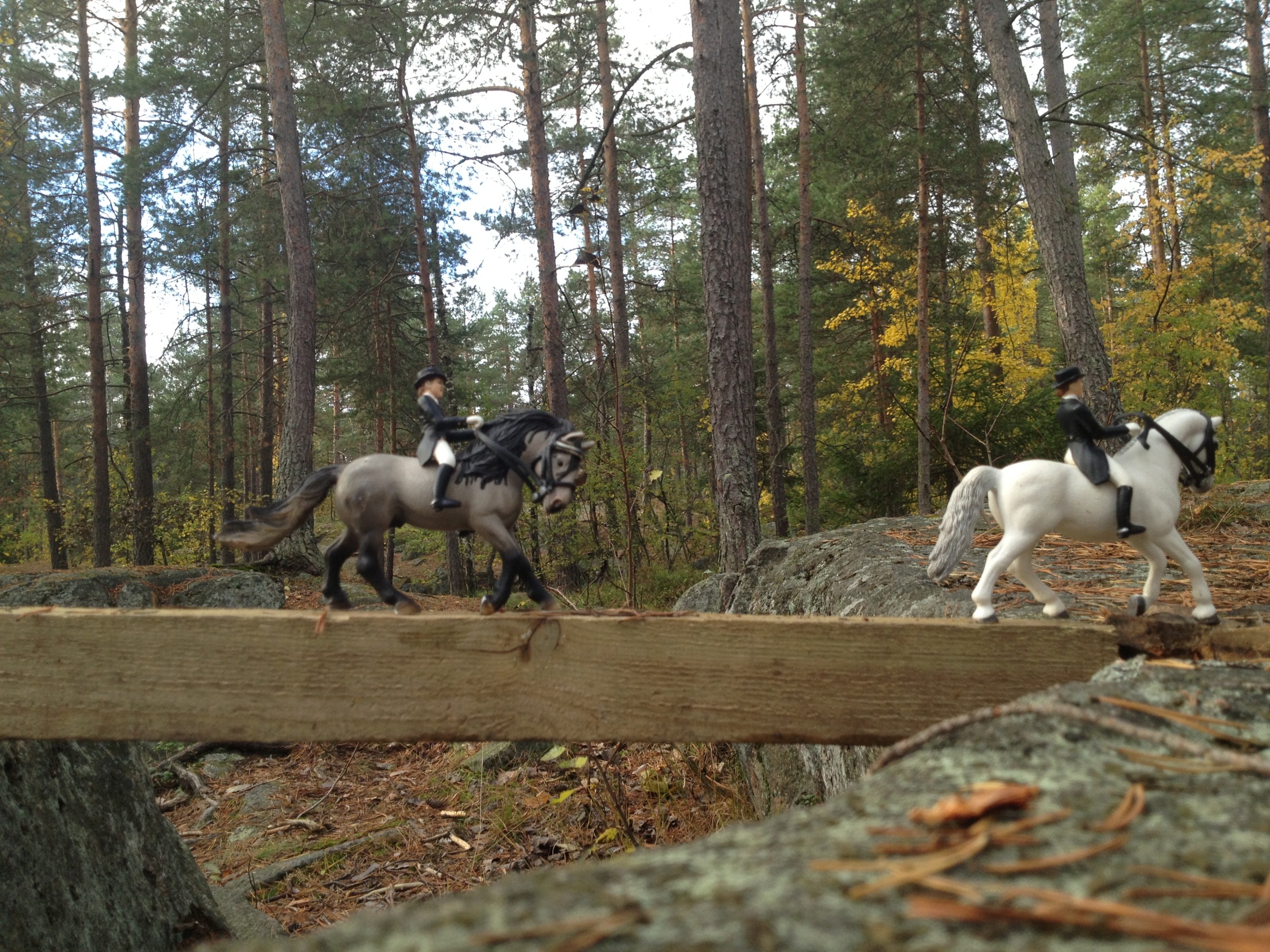 19
Tekijätiedot ja/tai esityksen nimi
19.12.2013
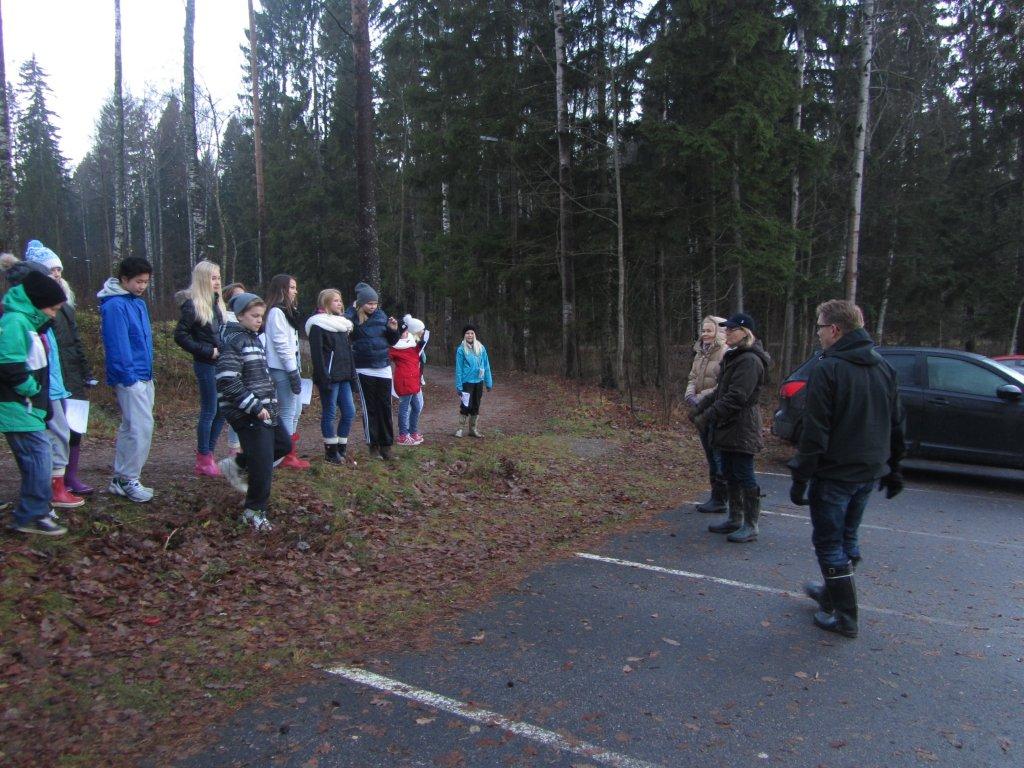 20
Tekijätiedot ja/tai esityksen nimi
19.12.2013
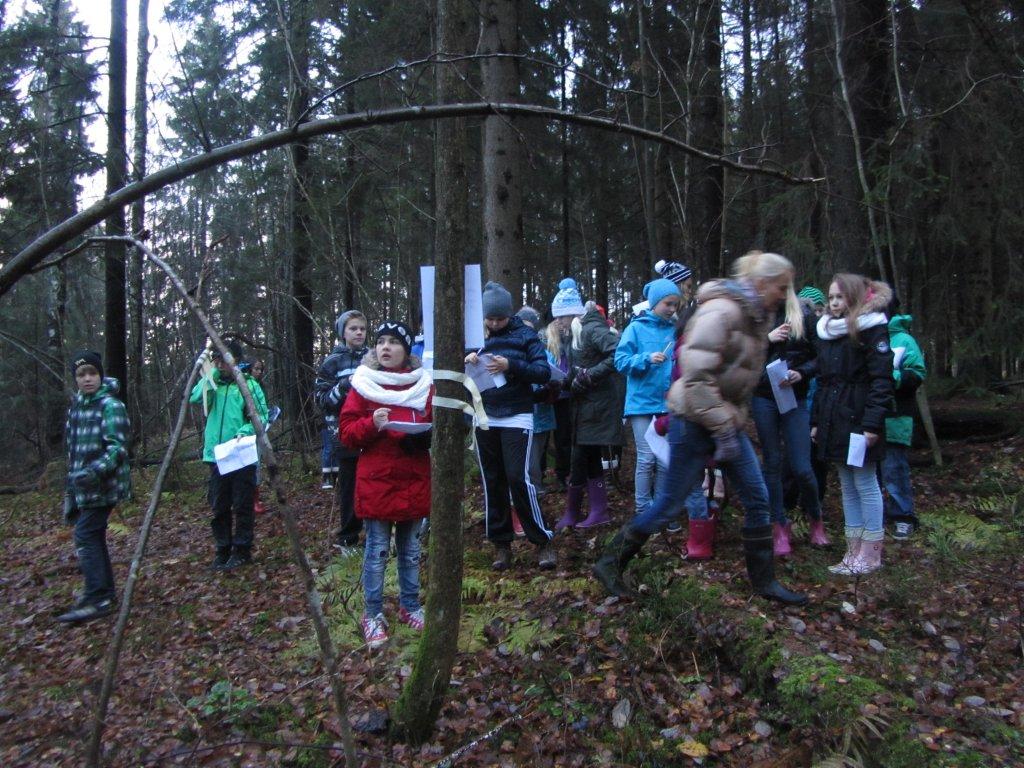 21
Tekijätiedot ja/tai esityksen nimi
19.12.2013
Comenius Club
22
Tekijätiedot ja/tai esityksen nimi
19.12.2013
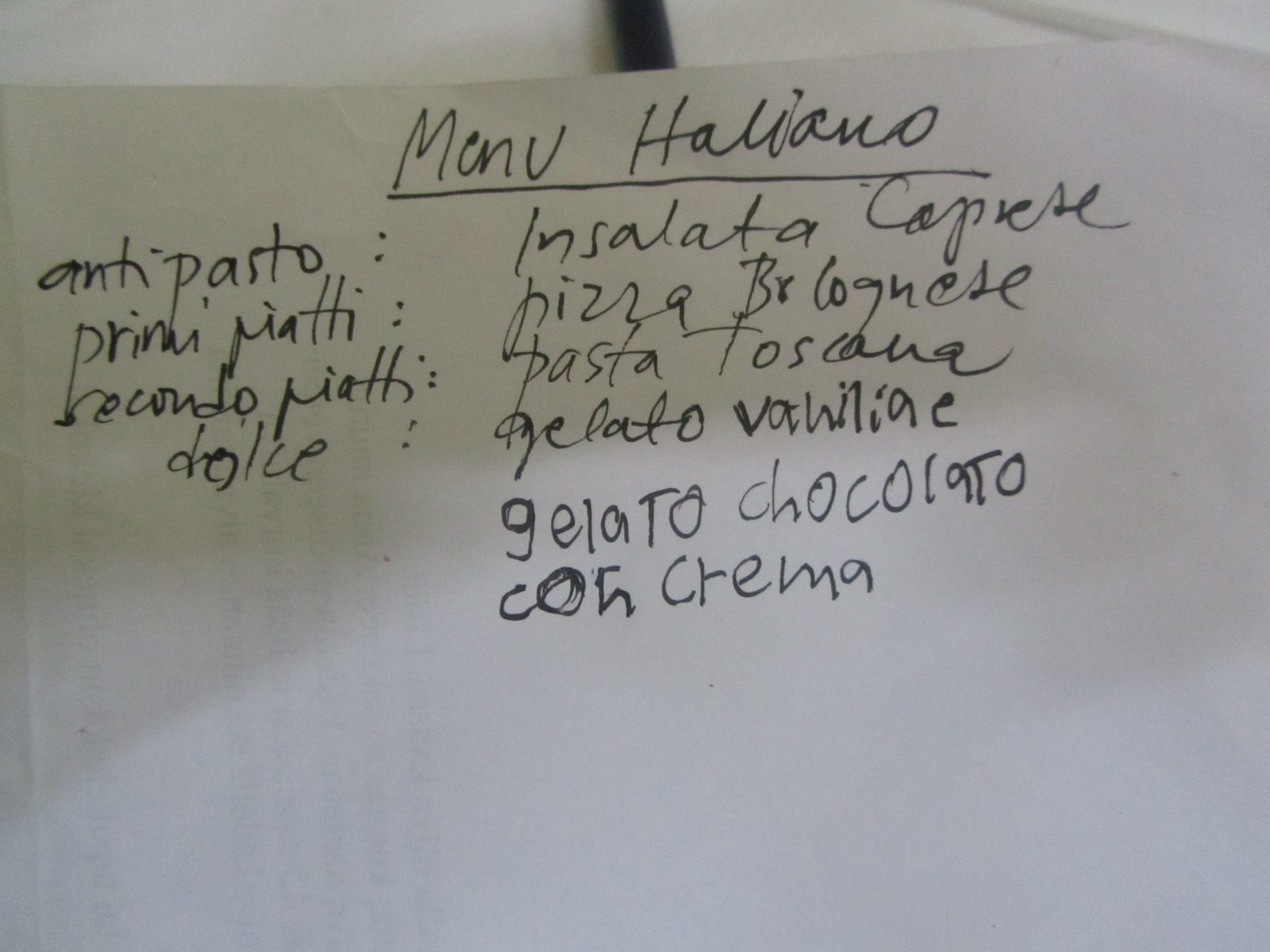 23
Tekijätiedot ja/tai esityksen nimi
19.12.2013
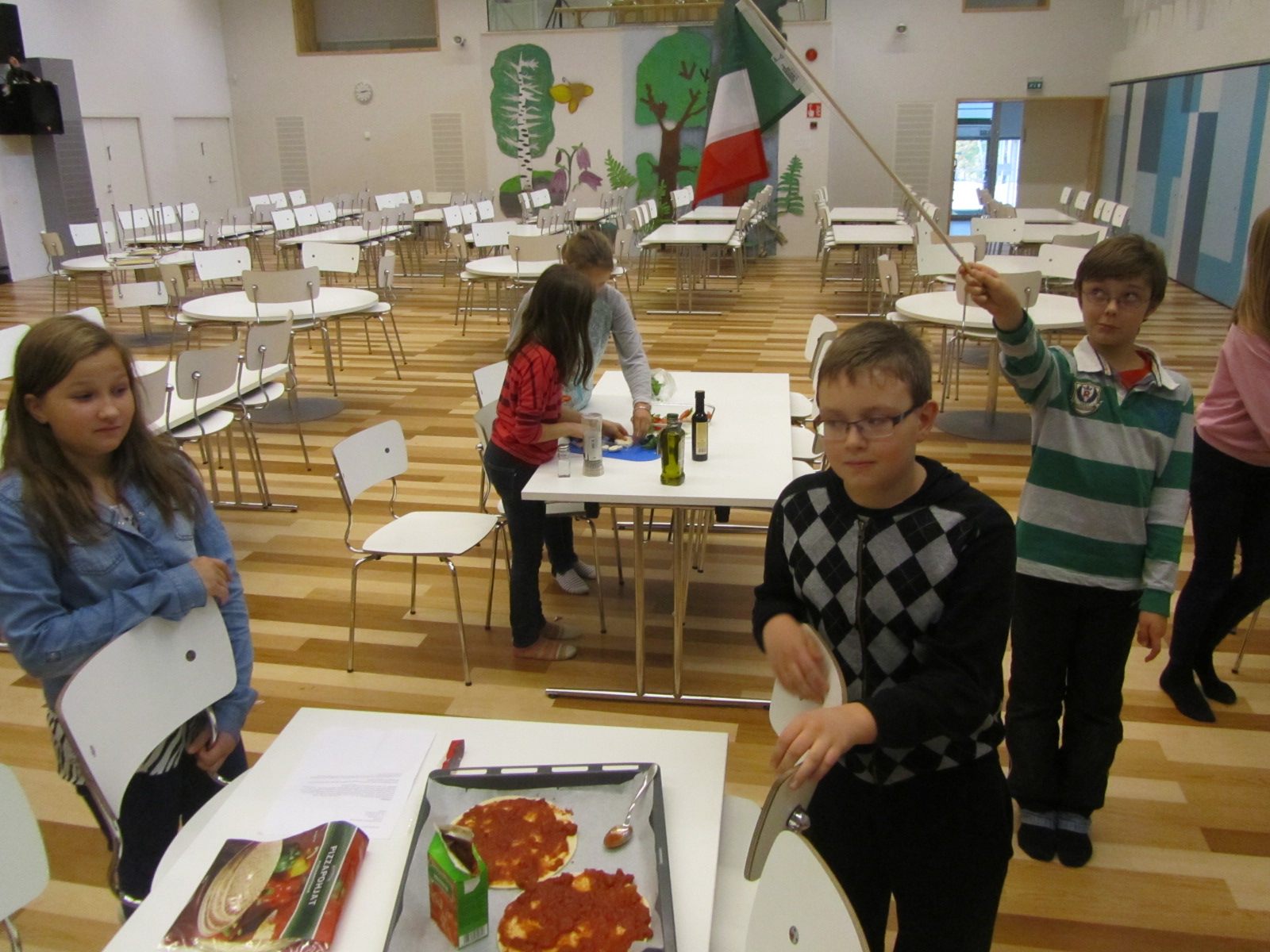 24
Tekijätiedot ja/tai esityksen nimi
19.12.2013
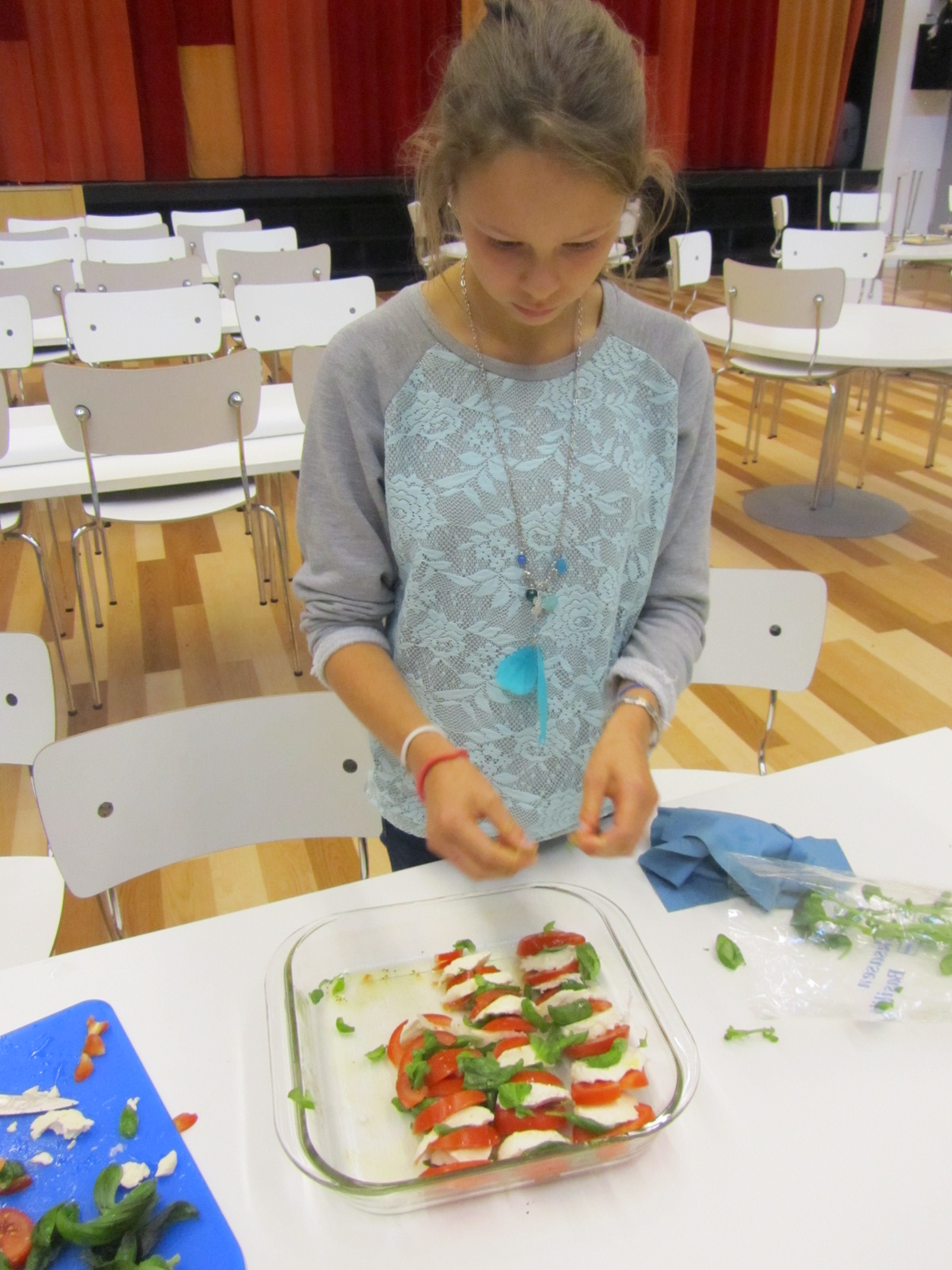 25
Tekijätiedot ja/tai esityksen nimi
19.12.2013
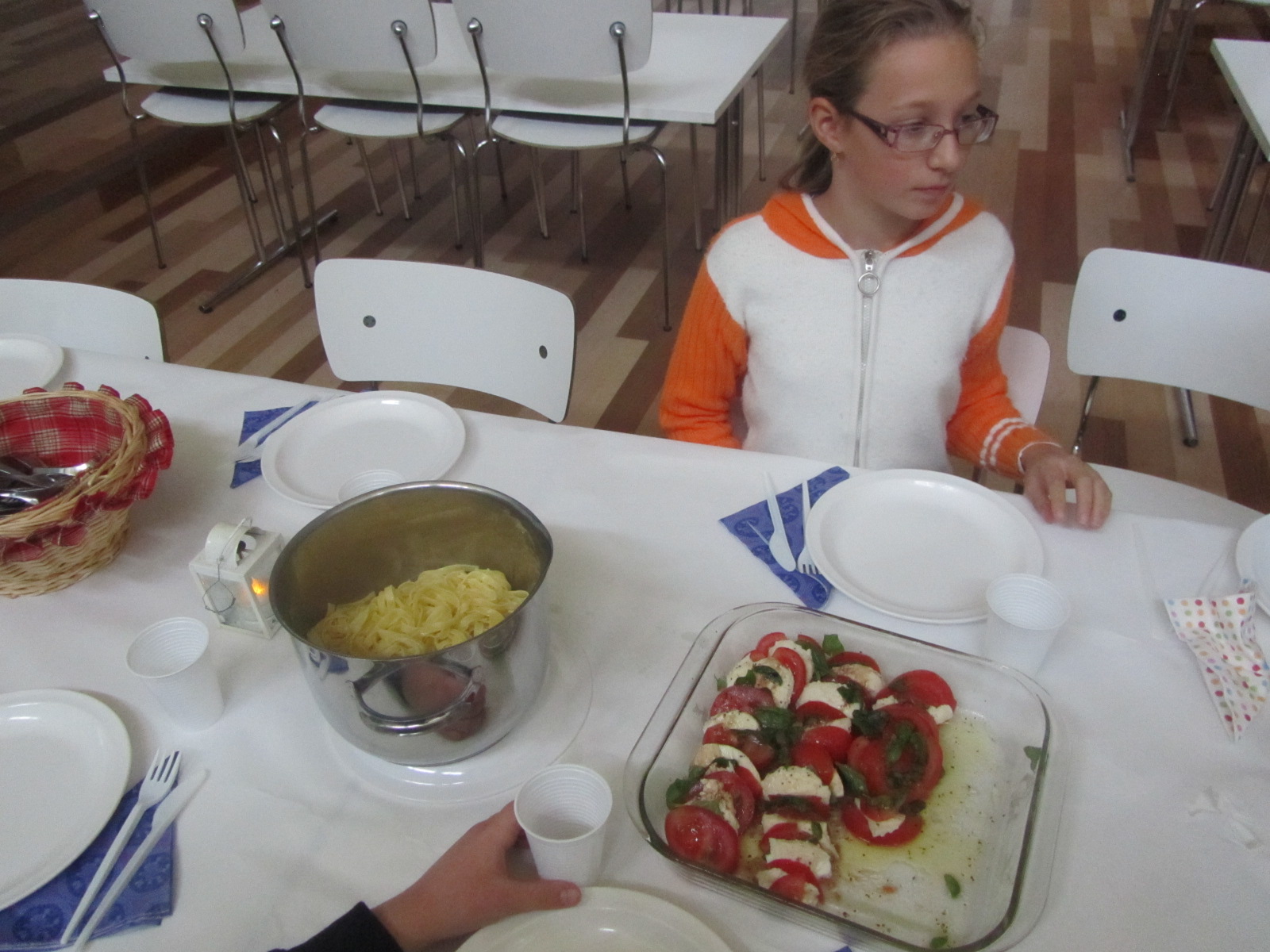 26
Tekijätiedot ja/tai esityksen nimi
19.12.2013
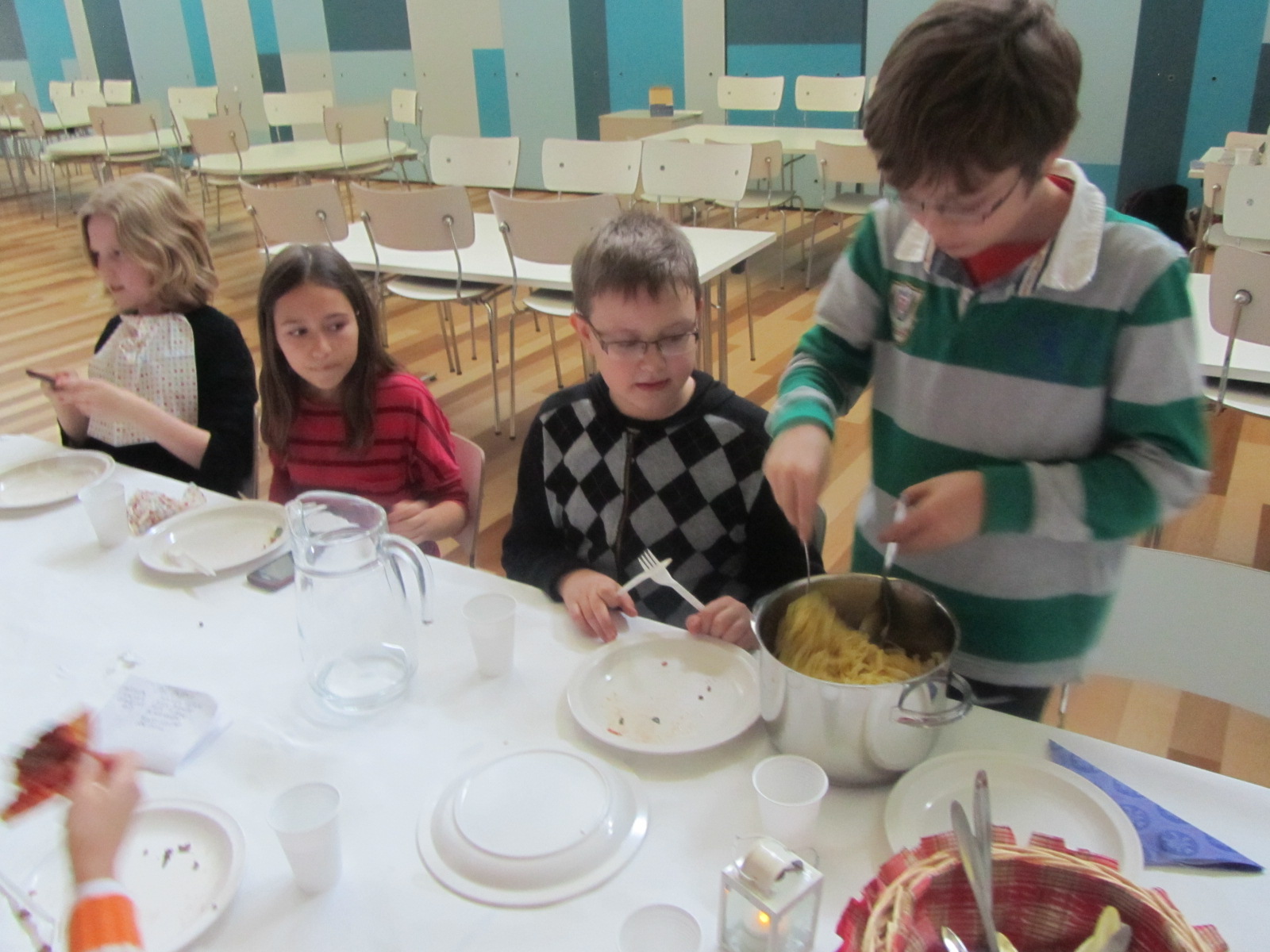 27
Tekijätiedot ja/tai esityksen nimi
19.12.2013
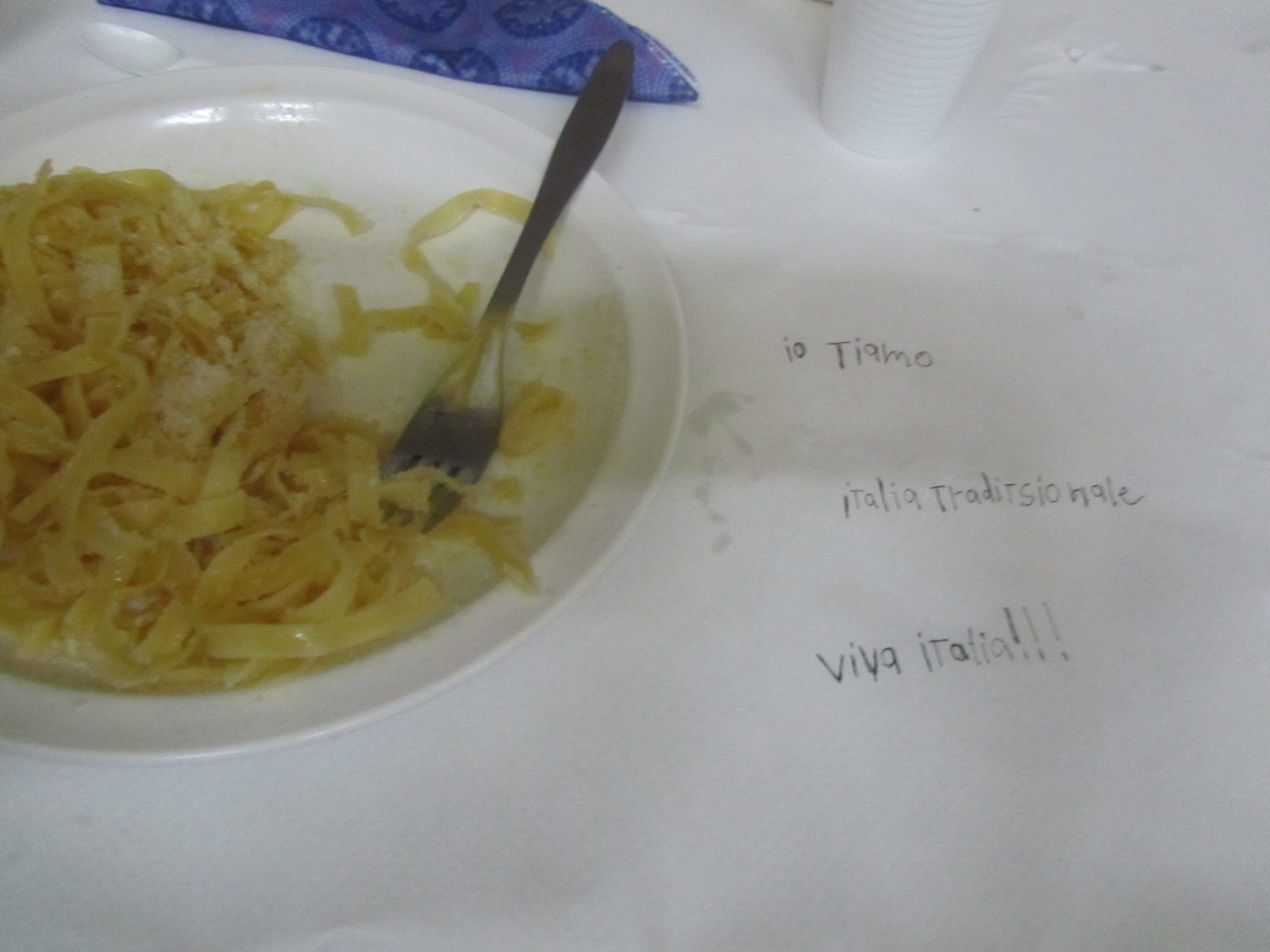 28
Tekijätiedot ja/tai esityksen nimi
19.12.2013